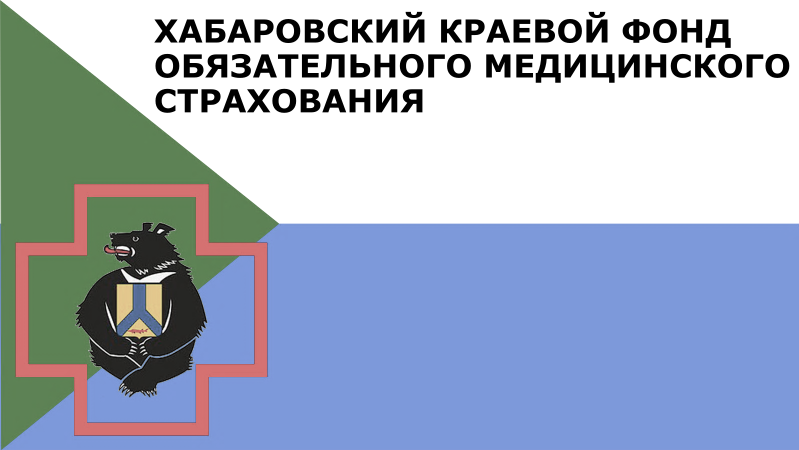 РЕЗУЛЬТАТЫ КОНТРОЛЯ ОБЪЕМОВ, СРОКОВ, КАЧЕСТВА И УСЛОВИЙ ПРЕДОСТАВЛЕНИЯ МЕДИЦИНСКОЙ ПОМОЩИ ПО ОБЯЗАТЕЛЬНОМУ МЕДИЦИНСКОМУ СТРАХОВАНИЮ ПАЦИЕНТАМ, ПЕРЕНЕСШИМ ОСТРЫЙ КОРОНАРНЫЙ СИНДРОМ ЗА ПЕРИОД 2019 – I кв. 2021 гг.
Пузакова Елена Викторовна
Директор Хабаровского краевого фонда ОМС
г. Хабаровск, июнь 2021 г.
ДИНАМИКА ГОСПИТАЛИЗАЦИЙ С ОСТРЫМ КОРОНАРНЫМ СИНДРОМОМ (ОКС) В МЕДИЦИНСКИЕ ОРГАНИЗАЦИИ (МО) КРАЯ (2019 – 2021 ГГ.)
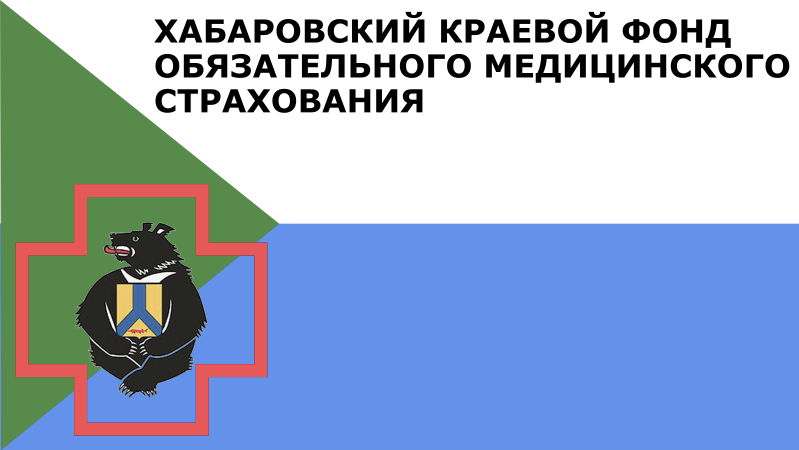 Коды МКБ-10: 
I20.0 - Нестабильная стенокардия
I21 - Острый инфаркт миокарда
I22 - Повторный инфаркт миокарда
I23 - Некоторые текущие осложнения    
        острого инфаркта миокарда
I24 - Другие формы острой 
        ишемической болезни
КОЛ-ВО ГОСПИТАЛИЗАЦИЙ
ЗА ПЯТЬ ПОСЛЕДНИХ ЛЕТ ЧИСЛЕННОСТЬ ЛИЦ, ЗАСТАХОВАННЫХ
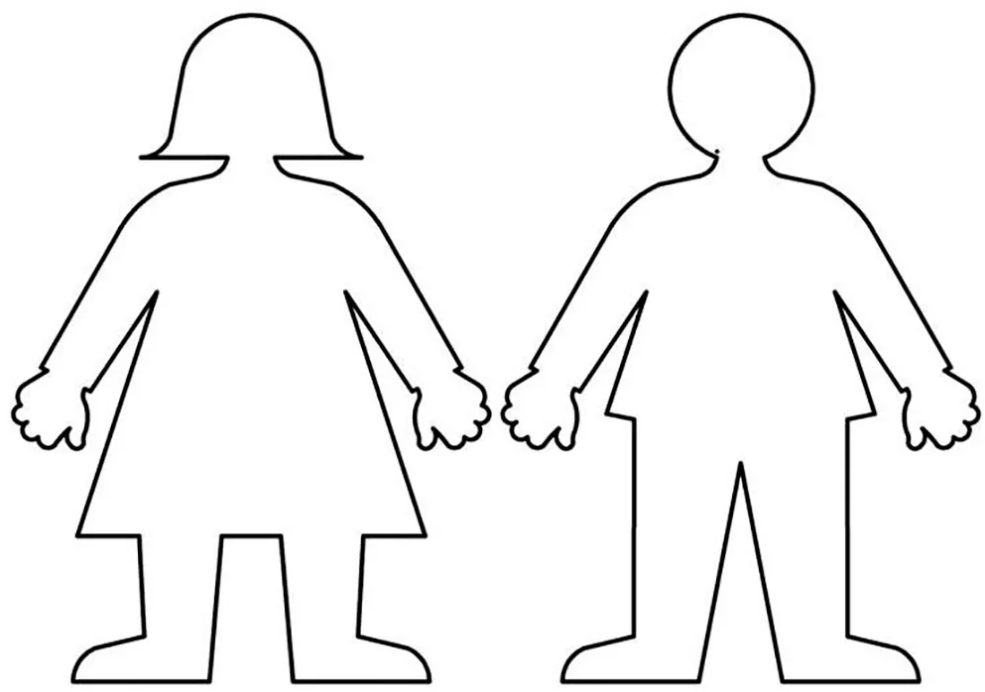 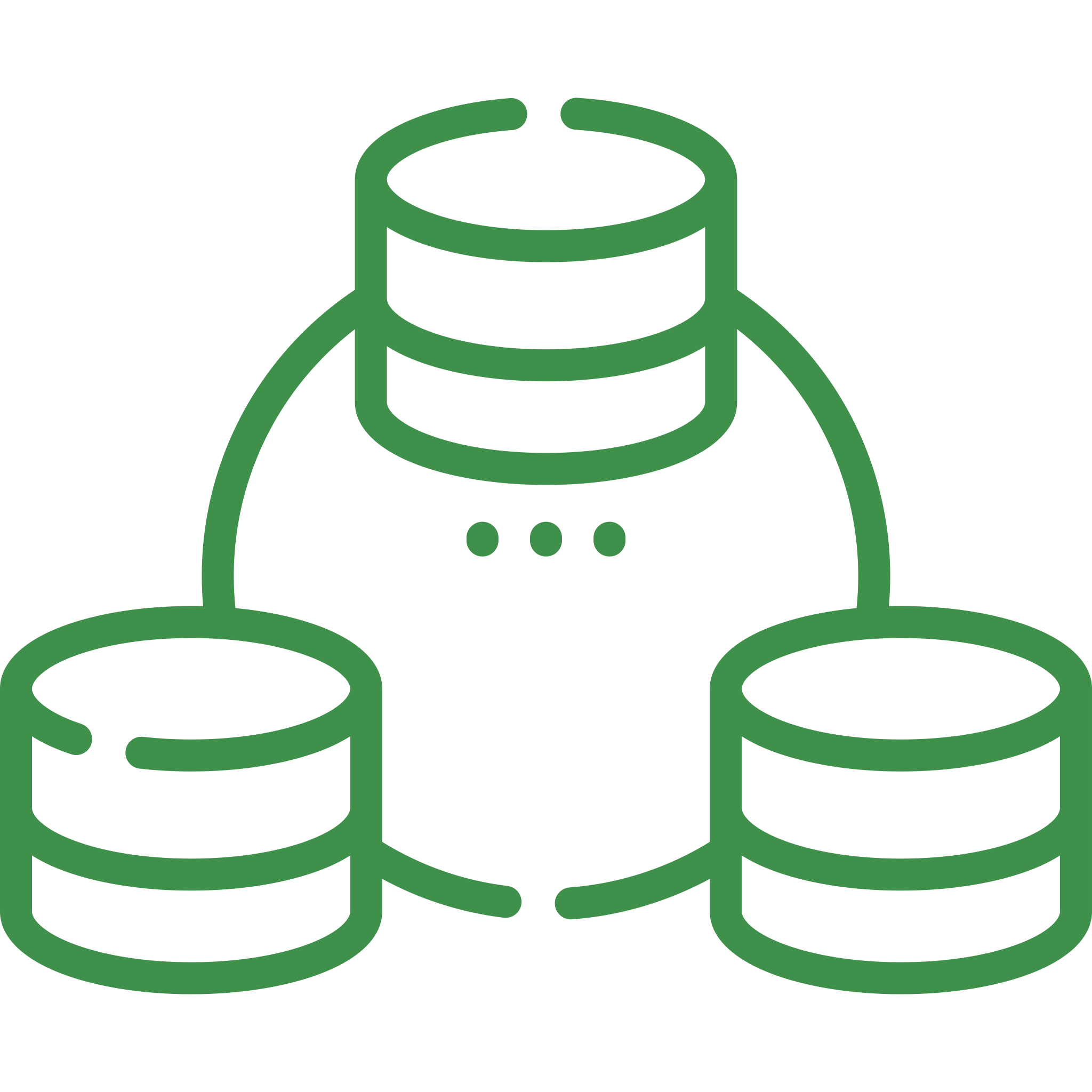 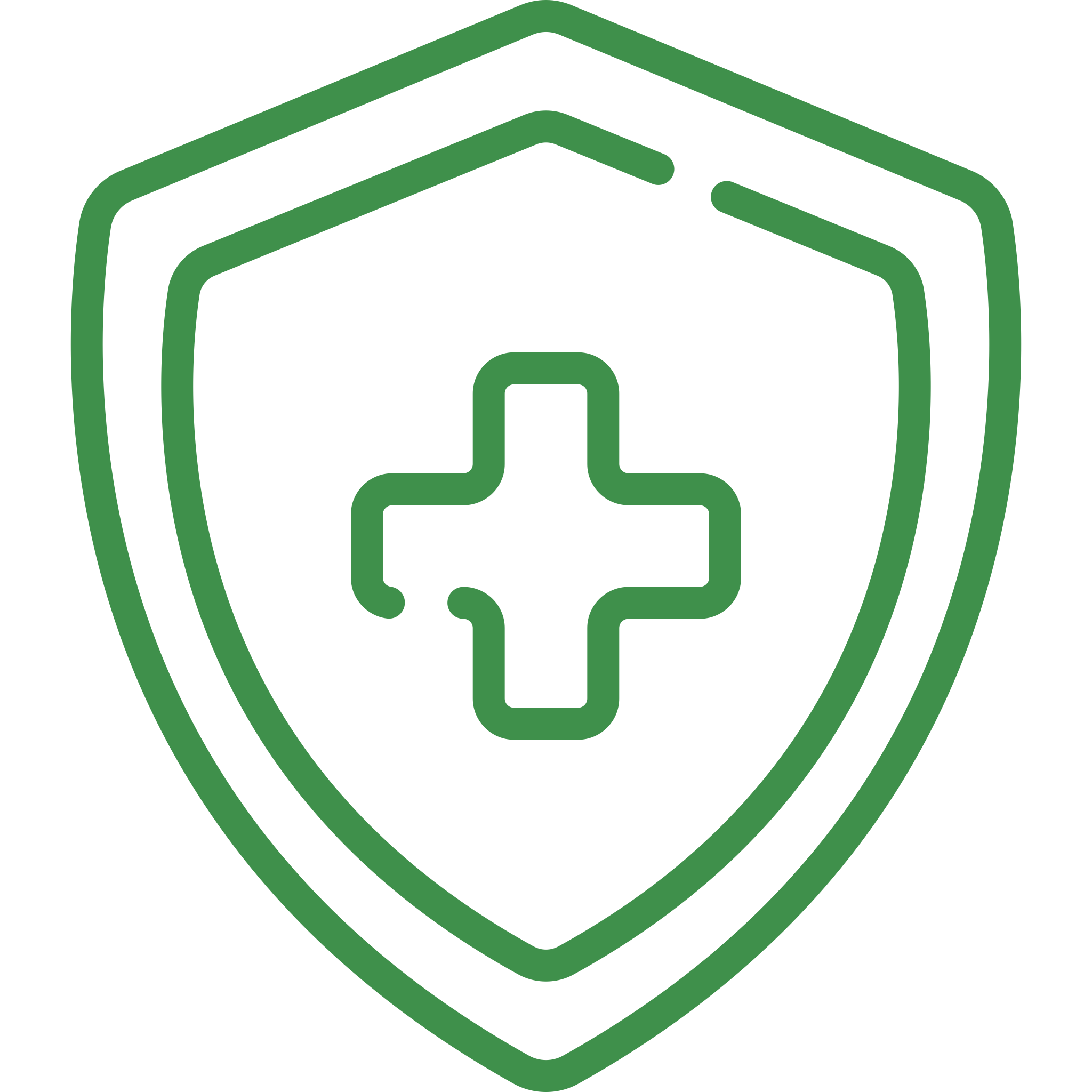 ПО ОБЯЗАТЕЛЬНОМУ
МЕДИЦИНСКАЯ ПОМОЩЬ ПАЦИЕНТАМ С ОКС ОКАЗЫВАЛАСЬ В 30 МО ХАБАРОВСКОГО КРАЯ
В ТОМ ЧИСЛЕ:

В 4 СОСУДИСТЫХ ЦЕНТРАХ;
В 26 МО ОБЩЕЙ ЛЕЧЕБНОЙ СЕТИ
Пузакова Елена Викторовна
Директор Хабаровского краевого фонда ОМС
По данным учета Хабаровского краевого фонда обязательного медицинского страхования
2
[Speaker Notes: Какие коды  участвовали в отборе?]
СТРУКТУРА ГОСПИТАЛИЗАЦИИ ПАЦИЕНТОВ С ОКС В МО КРАЯ
(2019 - 2021 ГГ.)
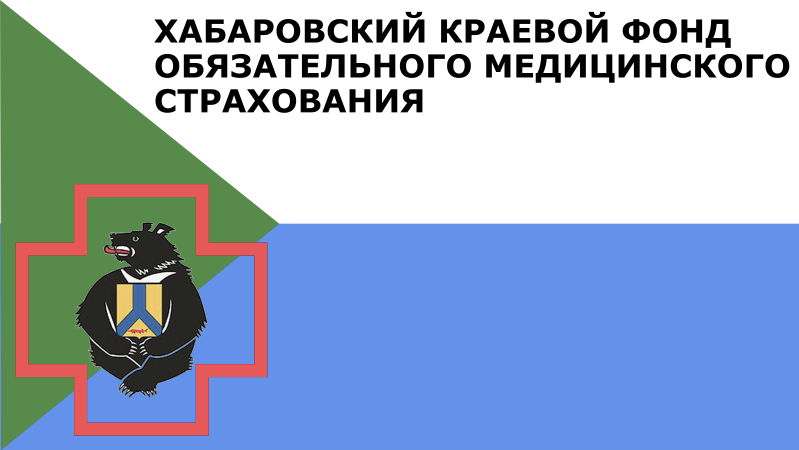 ЗАСТАХОВАННЫХ
21%                               21%                               17%
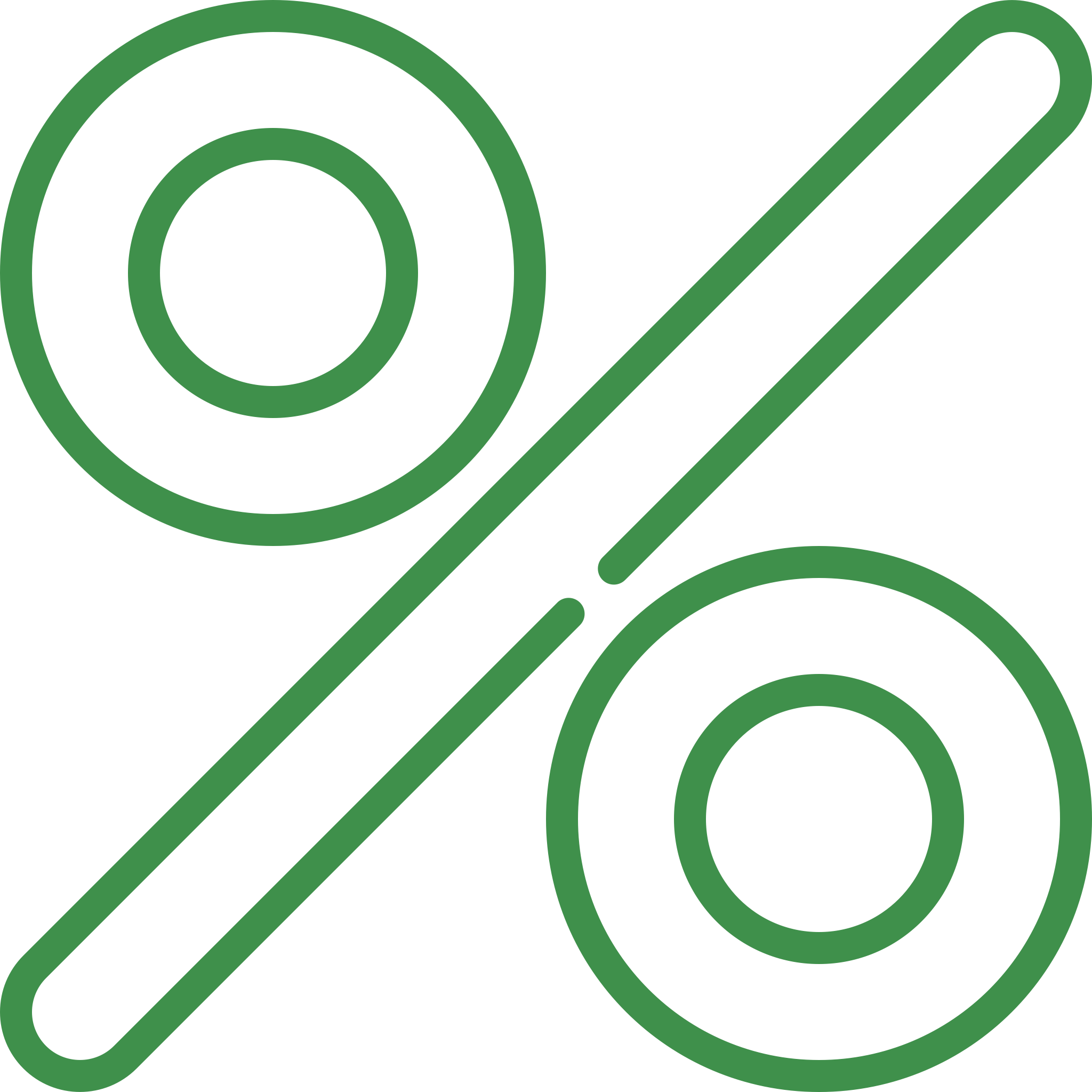 Пузакова Елена Викторовна
Директор Хабаровского краевого фонда ОМС
ККБ № 1, ККБ № 2 (ХАБАРОВСК)
ГБ № 2, ГБ № 7 (КОМСОМОЛЬСК)
По данным учета Хабаровского краевого фонда обязательного медицинского страхования
3
ДИНАМИКА ПЕРЕВОДОВ ПАЦИЕНТОВ С ОКС В СОСУДИСТЫЕ ЦЕНТРЫ(СЦ) ИЗ МЕДИЦИНСКИХ ОРГАНИЗАЦИЙ ОБЩЕЙ ЛЕЧЕБНОЙ СЕТИ (МО ОЛС) (2019 - 2021 ГГ.)
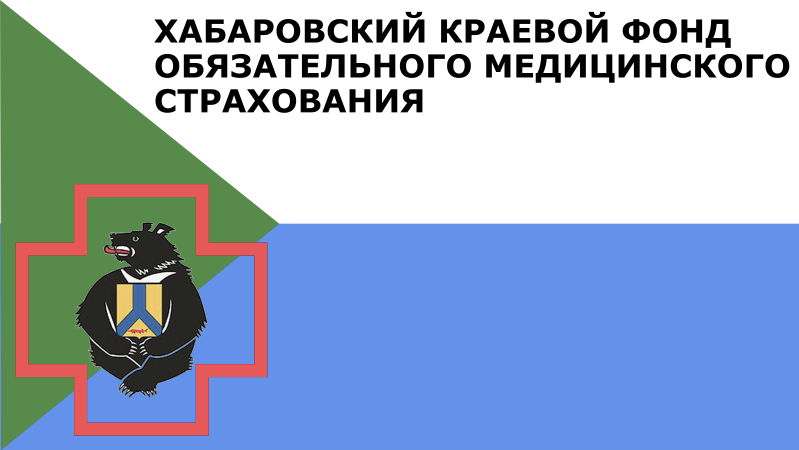 ЗАСТАХОВАННЫХ
ДОЛЯ ОТ ЧИСЛА ГОСПИТАЛИЗАЦИЙ С ОКС В МО ОЛС
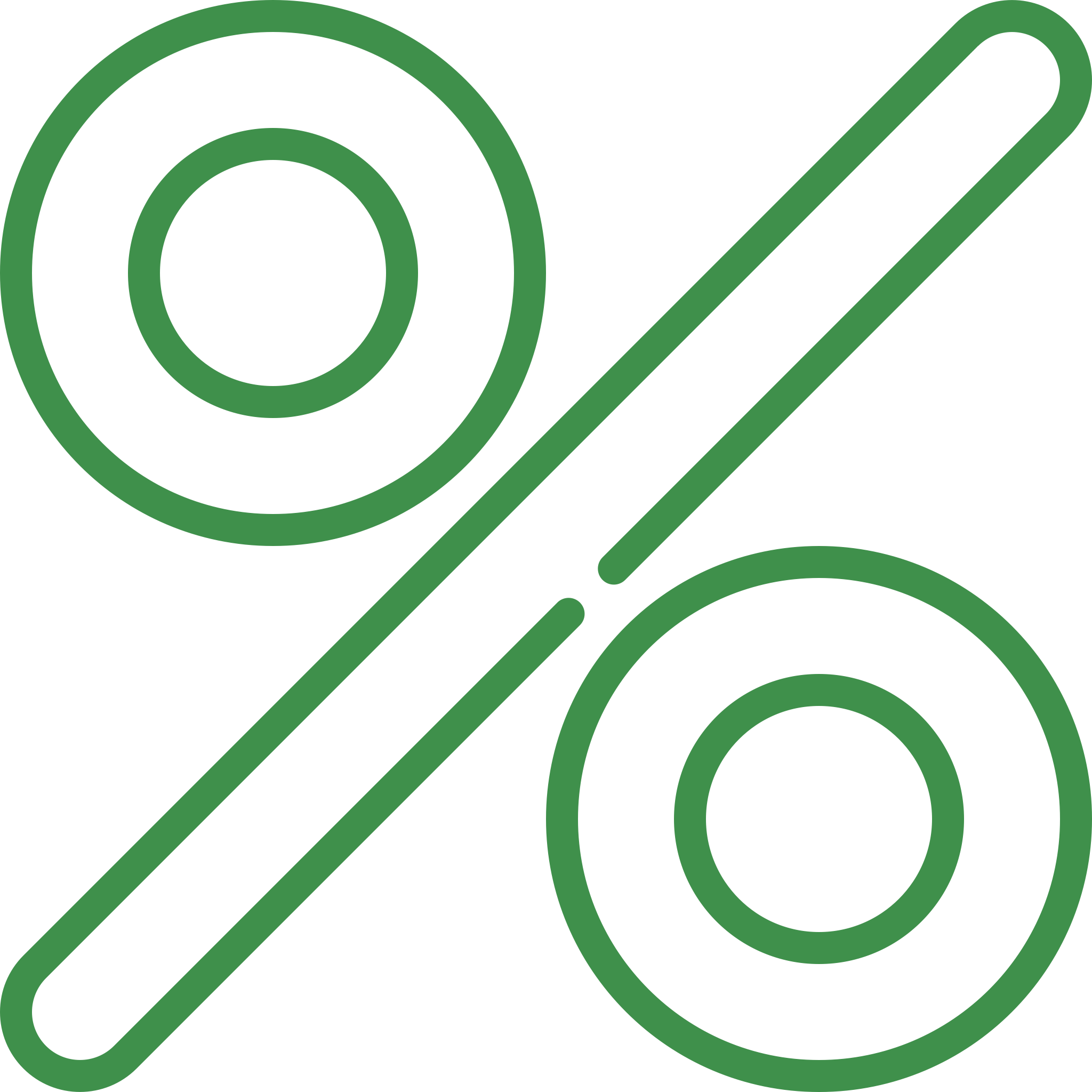 Пузакова Елена Викторовна
Директор Хабаровского краевого фонда ОМС
По данным учета Хабаровского краевого фонда обязательного медицинского страхования
4
ДИНАМИКА ПЕРЕВОДОВ ПАЦИЕНТОВ С ОКС В СЦ (ДОЛЯ ОТ ЧИСЛА ГОСПИТАЛИЗАЦИЙ В МО ОЛС)
(2019 – 2021 ГГ.)
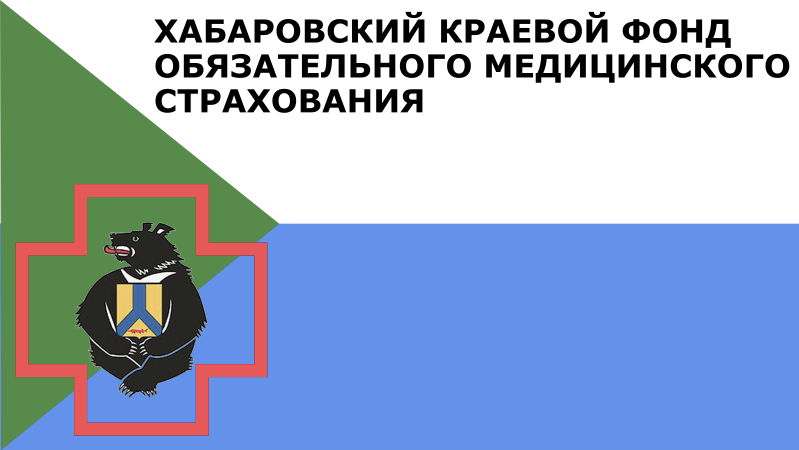 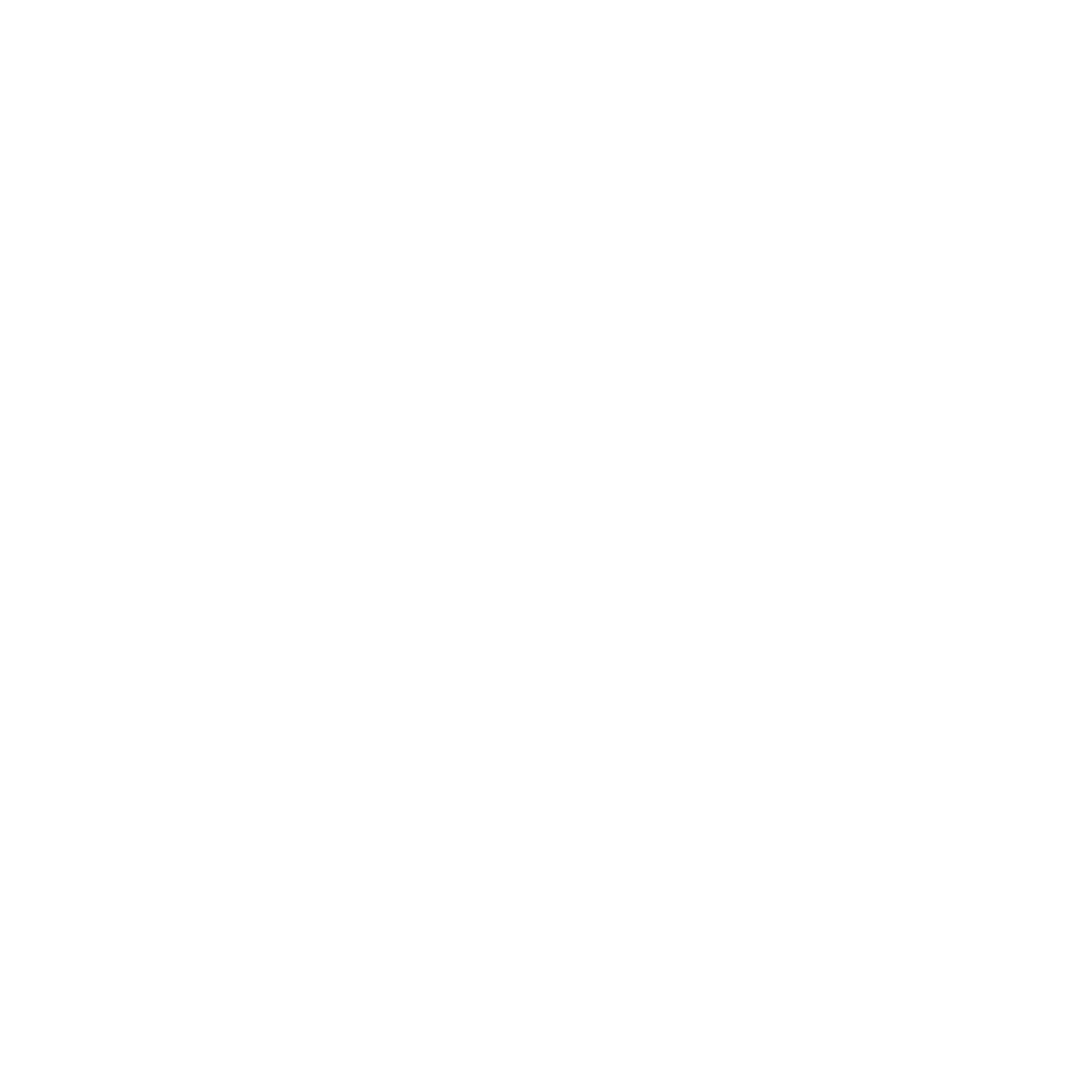 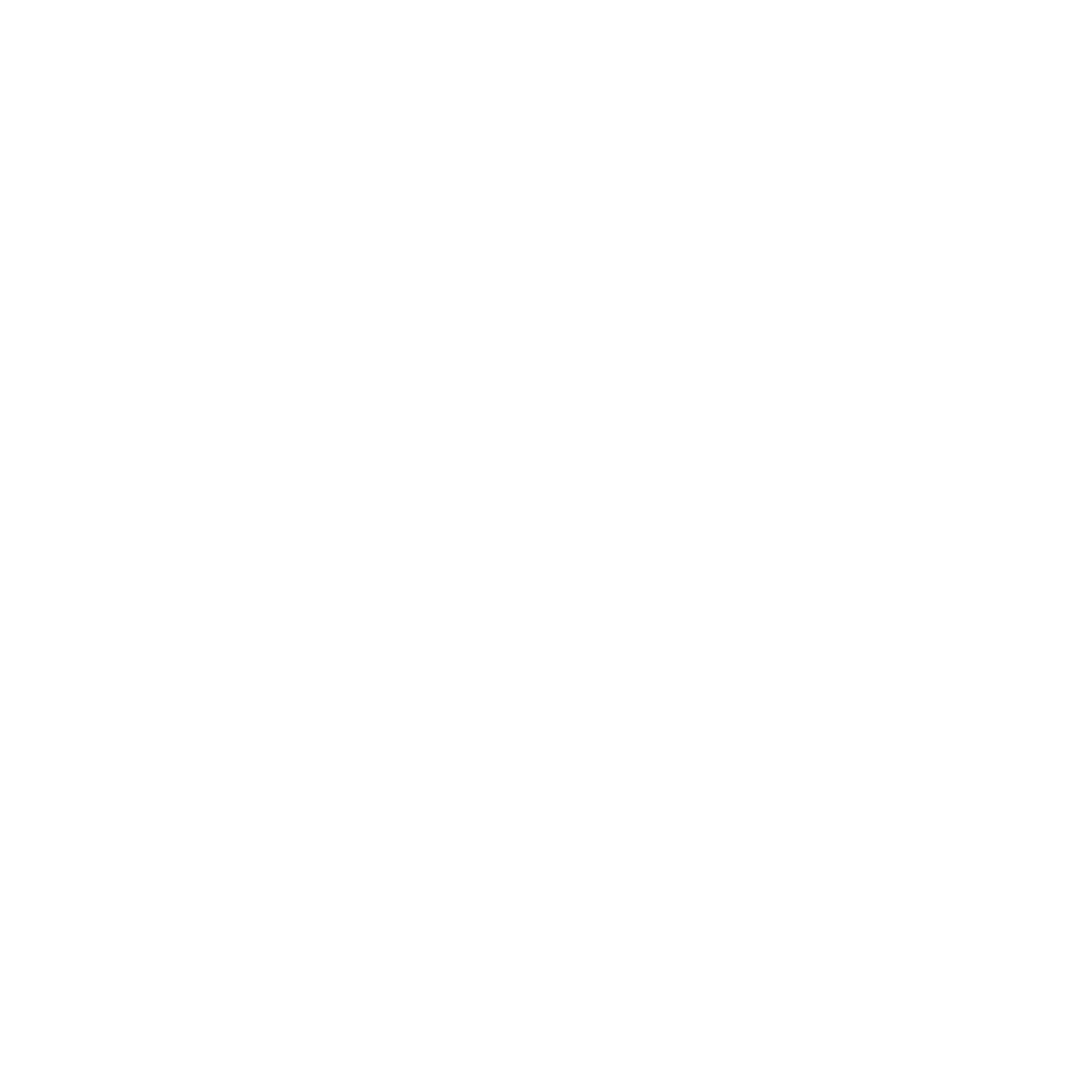 Пузакова Елена Викторовна
Директор Хабаровского краевого фонда ОМС
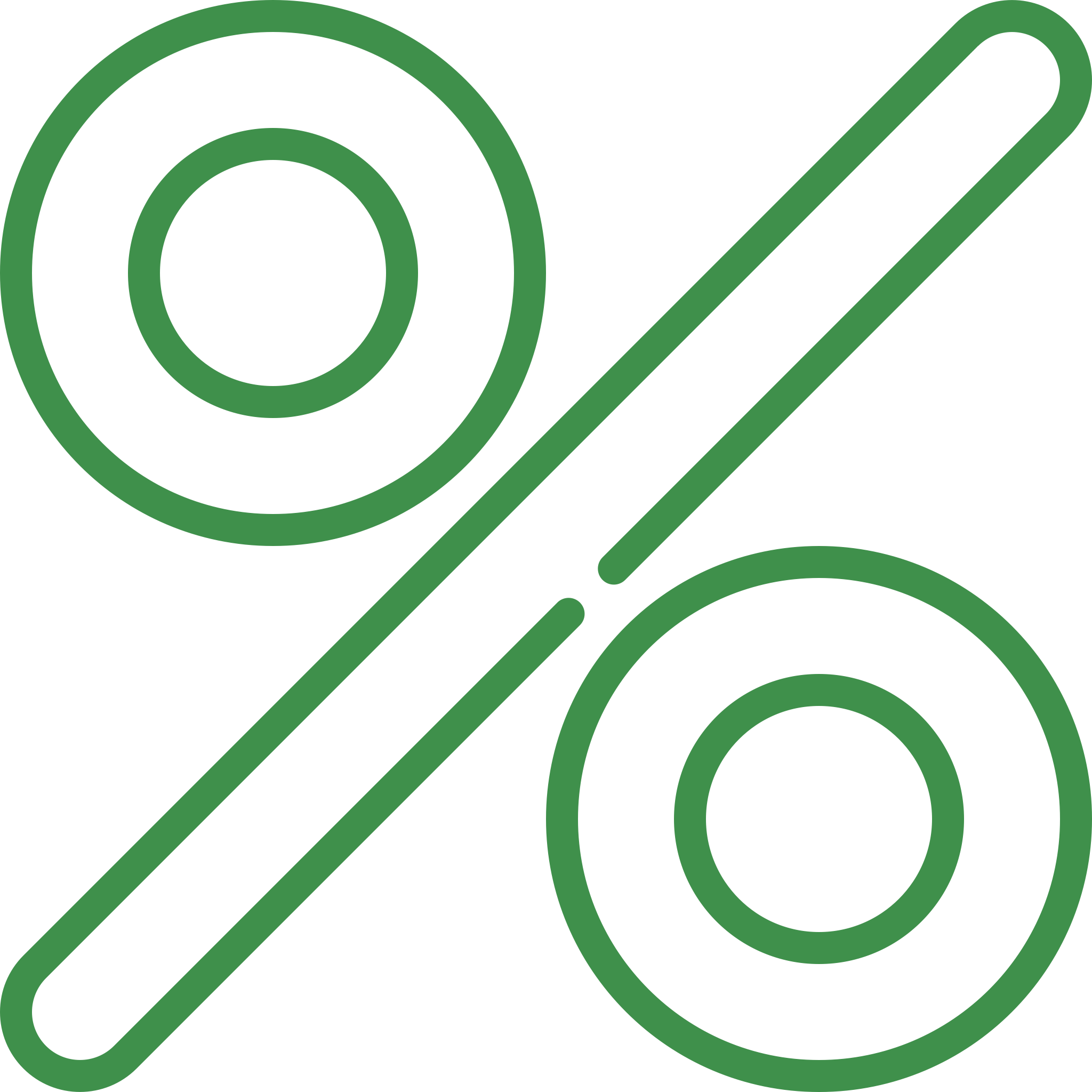 По данным учета Хабаровского краевого фонда обязательного медицинского страхования
5
ДИНАМИКА ПЕРЕВОДОВ ПАЦИЕНТОВ С ОКС В СЦ (ДОЛЯ ОТ ЧИСЛА ГОСПИТАЛИЗАЦИЙ С ОКС В МО ОЛС)  (2019 – 2021 ГГ.)
                                                                                                              (ПРОДОЛЖЕНИЕ)
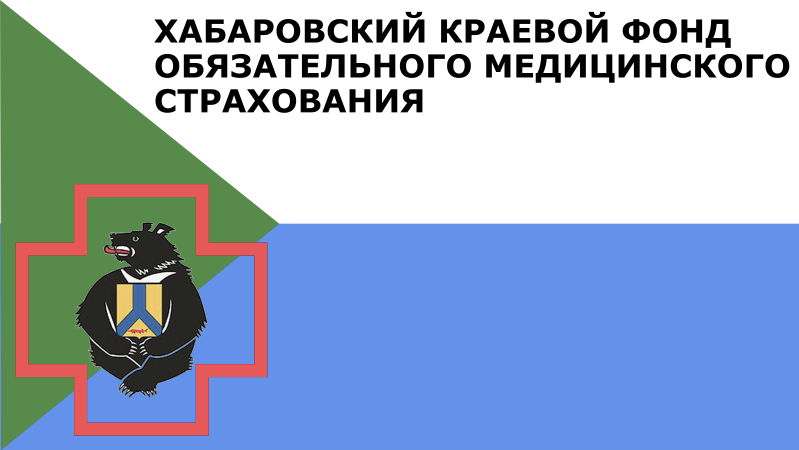 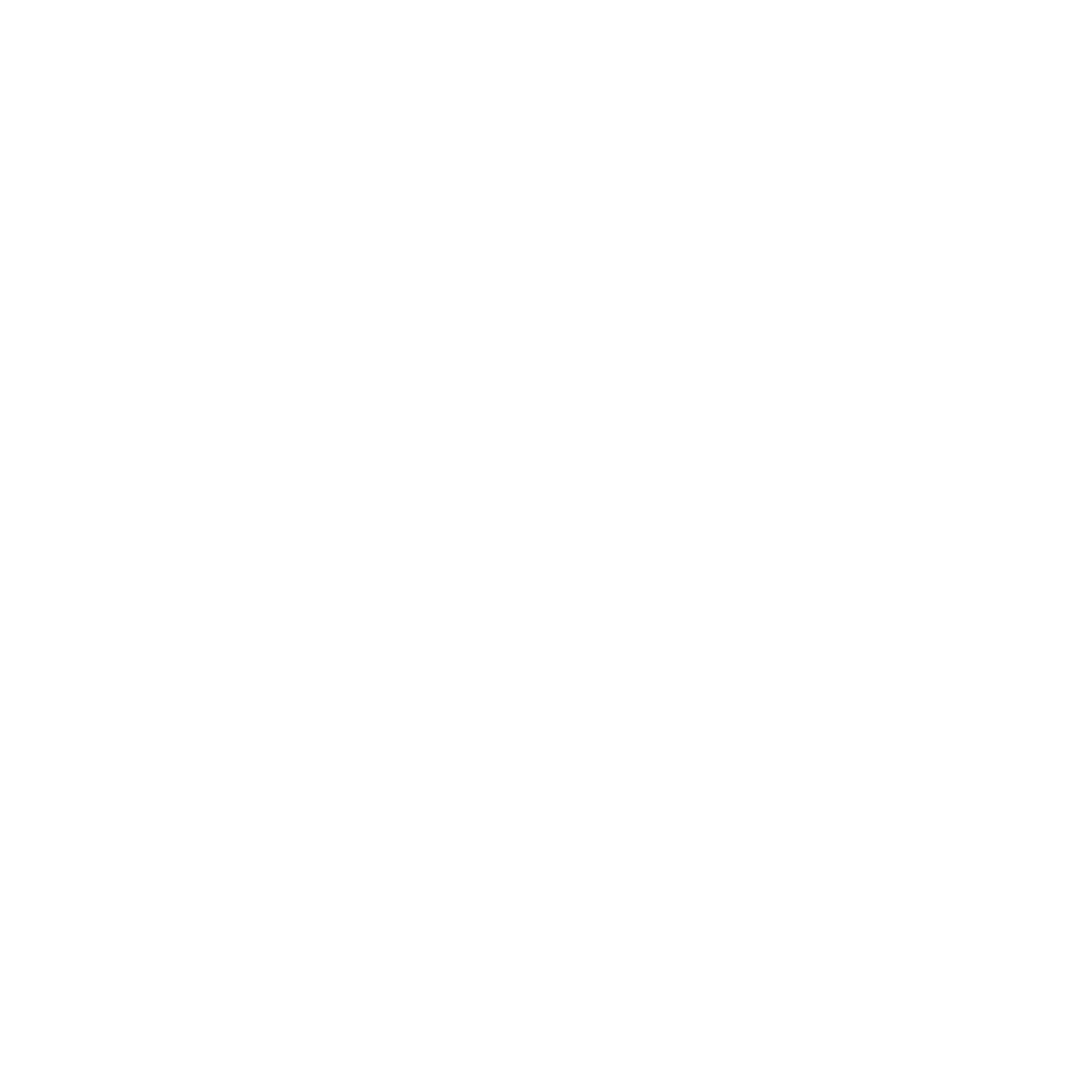 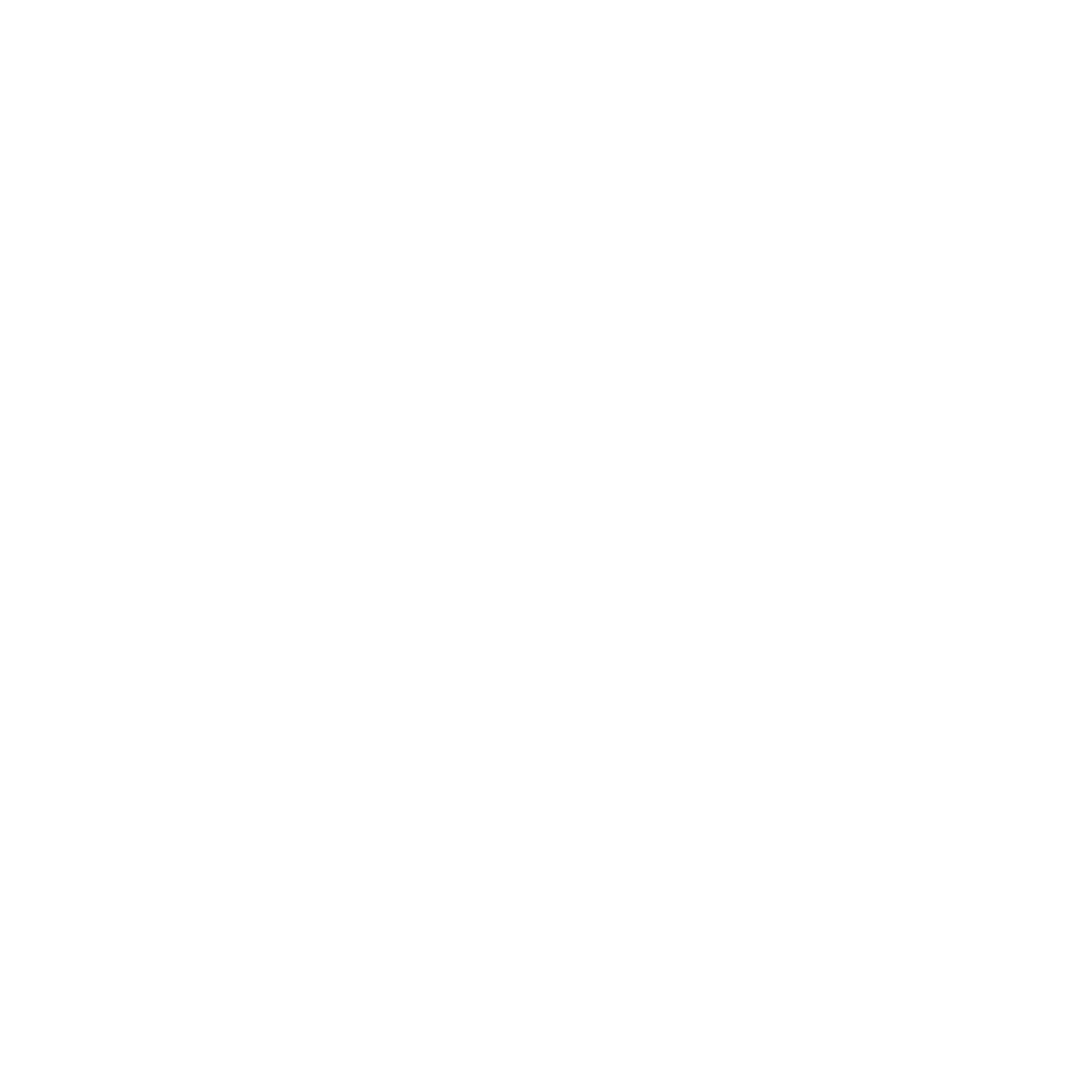 Пузакова Елена Викторовна
Директор Хабаровского краевого фонда ОМС
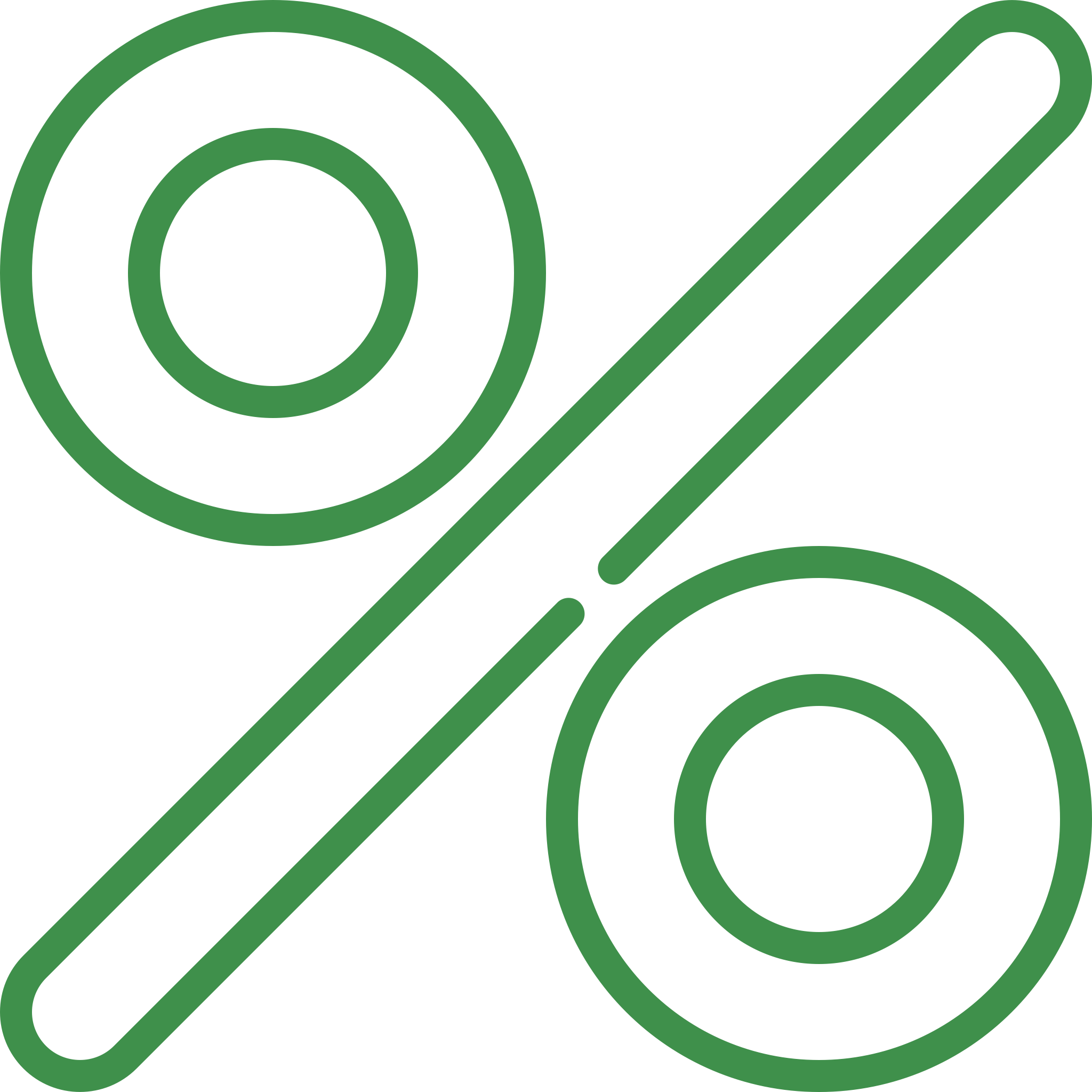 По данным учета Хабаровского краевого фонда обязательного медицинского страхования
6
[Speaker Notes: Нули и прочерки]
ДИНАМИКА ДОЛИ СЛУЧАЕВ, ЗАВЕРШИВШИХСЯ ЛЕТАЛЬНЫМ ИСХОДОМ, ОТ ЧИСЛА ГОСПИТАЛИЗИРОВАННЫХ С ОКС В МО КРАЯ
(2019 – 2021 ГГ.)
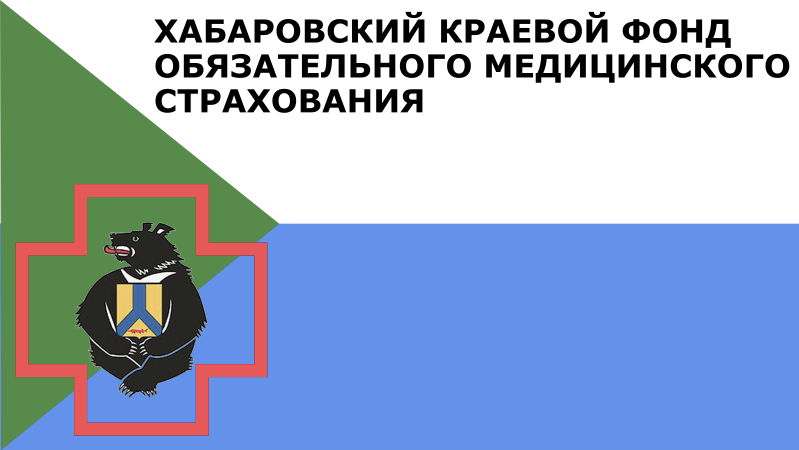 ЗА ПЯТЬ ПОСЛЕДНИХ ЛЕТ ЧИСЛЕННОСТЬ ЛИЦ, ЗАСТАХОВАННЫХ
ПО ОБЯЗАТЕЛЬНОМУ
Пузакова Елена Викторовна
Директор Хабаровского краевого фонда ОМС
По данным учета Хабаровского краевого фонда обязательного медицинского страхования
7
ДИНАМИКА ДОЛИ СЛУЧАЕВ, ЗАВЕРШИВШИХСЯ ЛЕТАЛЬНЫМ ИСХОДОМ, ОТ ЧИСЛА ГОСПИТАЛИЗАЦИЙ С ОКС В СЦ (2019 – 2021 ГГ.)
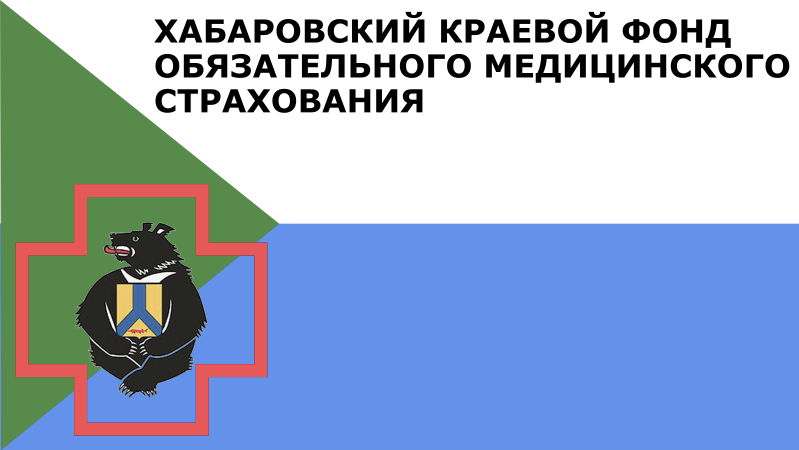 ДОЛЯ ГОСПИТАЛИЗАЦИЙ
С ЛЕТАЛЬНЫМ ИСХОДОМ ОТ ЧИСЛА ГОСПИТАЛИЗАЦИЙ
 В СЦ
Пузакова Елена Викторовна
Директор Хабаровского краевого фонда ОМС
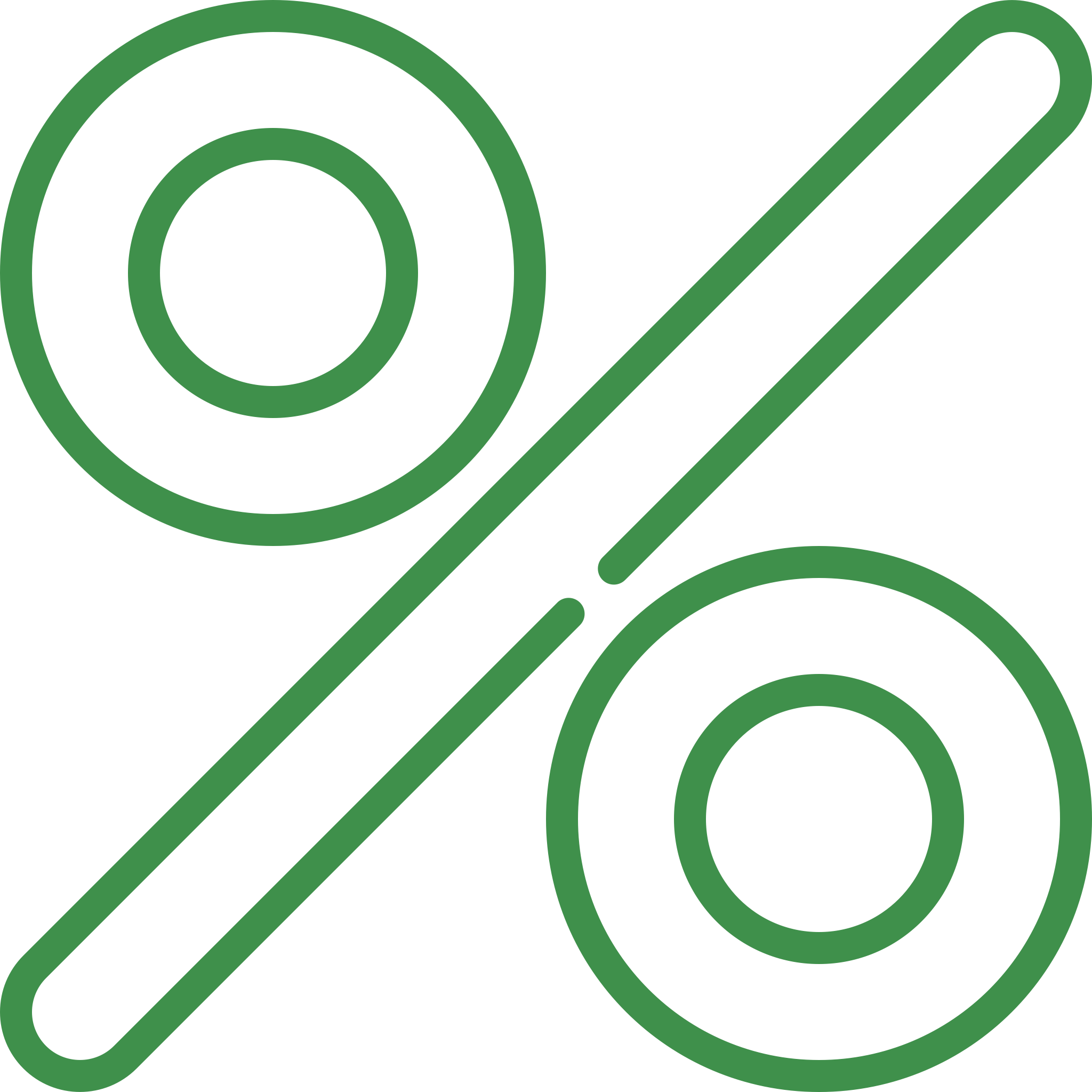 По данным учета Хабаровского краевого фонда обязательного медицинского страхования
8
ДИНАМИКА ДОЛИ СЛУЧАЕВ, ЗАВЕРШИВШИХСЯ ЛЕТАЛЬНЫМ ИСХОДОМ,
ОТ ЧИСЛА ГОСПИТАЛИЗАЦИЙ С ОКС В МО ОЛС
(2019 – 2021 ГГ.)
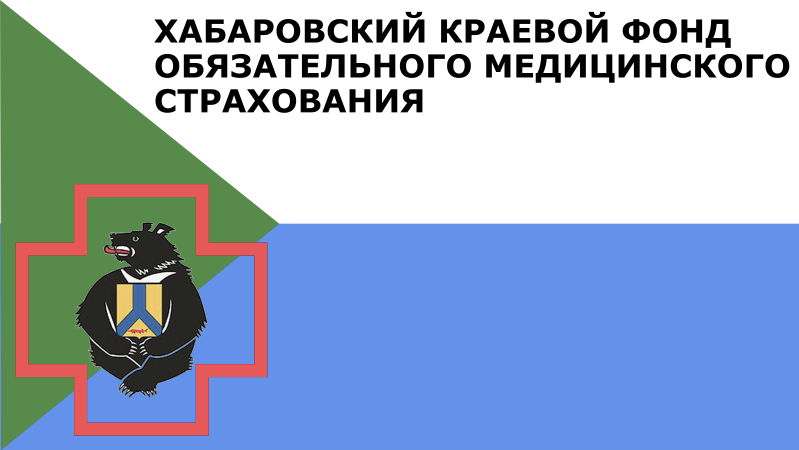 ДОЛЯ ГОСПИТАЛИЗАЦИЙ
С ЛЕТАЛЬНЫМ ИСХОДОМ ОТ ЧИСЛА ГОСПИТАЛИЗАЦИЙ
 В МО ОЛС
Пузакова Елена Викторовна
Директор Хабаровского краевого фонда ОМС
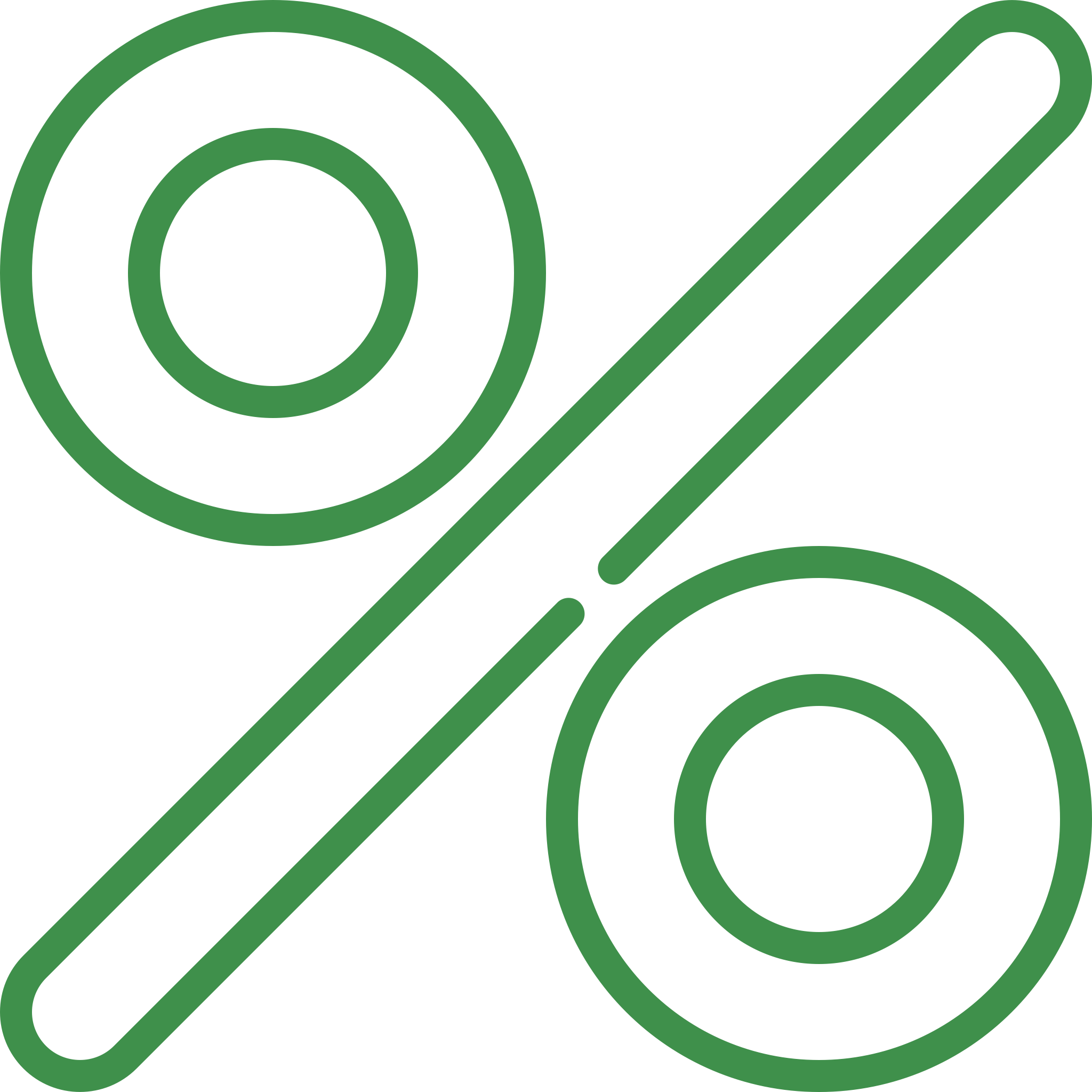 По данным учета Хабаровского краевого фонда обязательного медицинского страхования
9
ДИНАМИКА ДОЛИ СЛУЧАЕВ, ЗАВЕРШИВШИХСЯ ЛЕТАЛЬНЫМ ИСХОДОМ, ОТ ЧИСЛА ГОСПИТАЛИЗАЦИЙ С ОКС В МО ОЛС  (2019 – 2021 ГГ.)                                                                           
                                                                                                      (ПРОДОЛЖЕНИЕ)
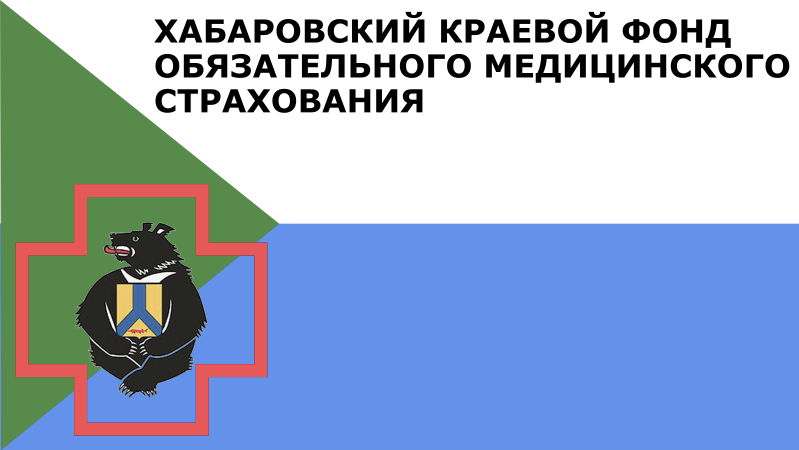 ДОЛЯ ГОСПИТАЛИЗАЦИЙ
С ЛЕТАЛЬНЫМ ИСХОДОМ ОТ ЧИСЛА ГОСПИТАЛИЗАЦИЙ
 В МО ОЛС
Пузакова Елена Викторовна
Директор Хабаровского краевого фонда ОМС
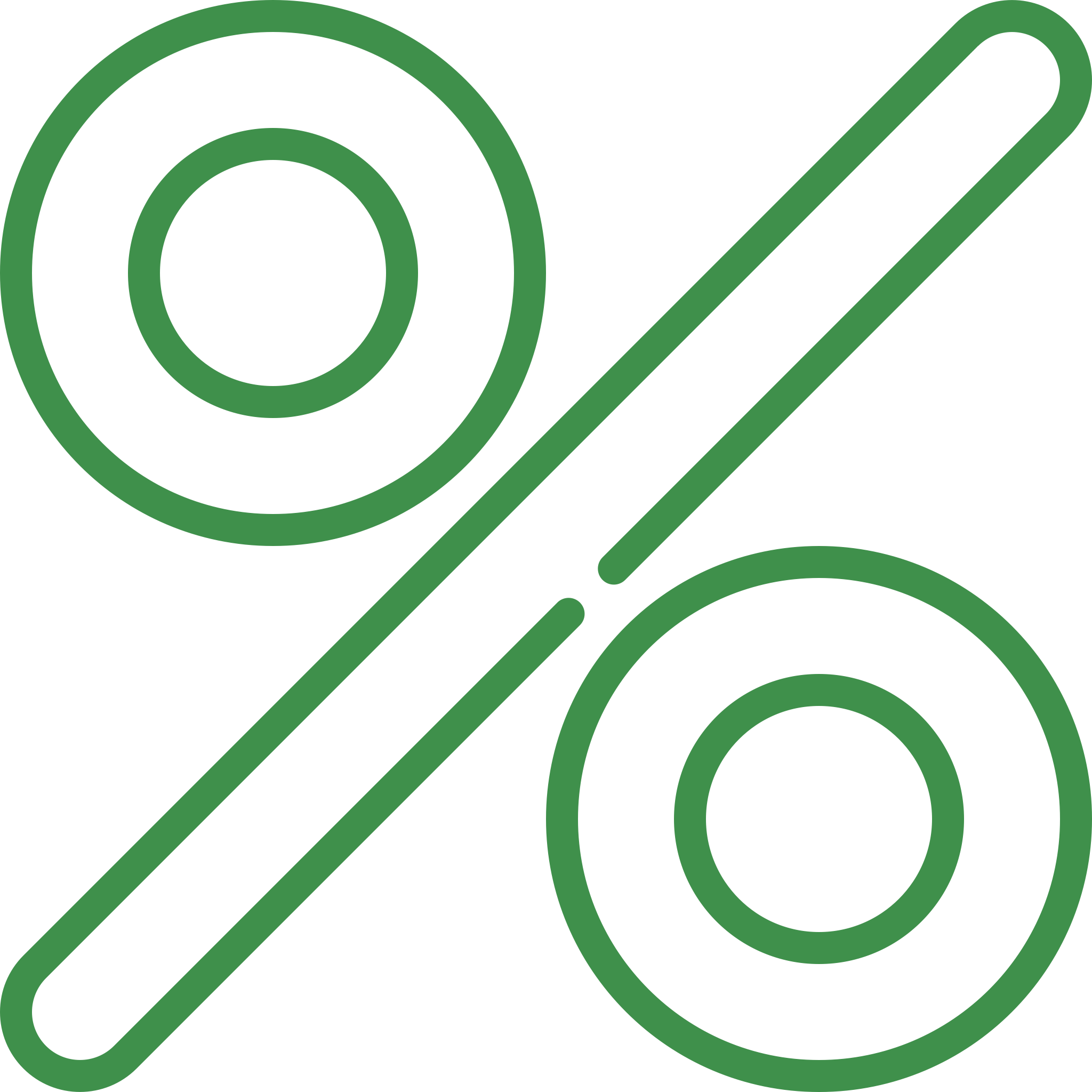 По данным учета Хабаровского краевого фонда обязательного медицинского страхования
10
ДИНАМИКА ГОСПИТАЛИЗАЦИЙ С ОКС В МО КРАЯ, В ТОМ ЧИСЛЕ ПО СМП (2019 – 2021 ГГ.)
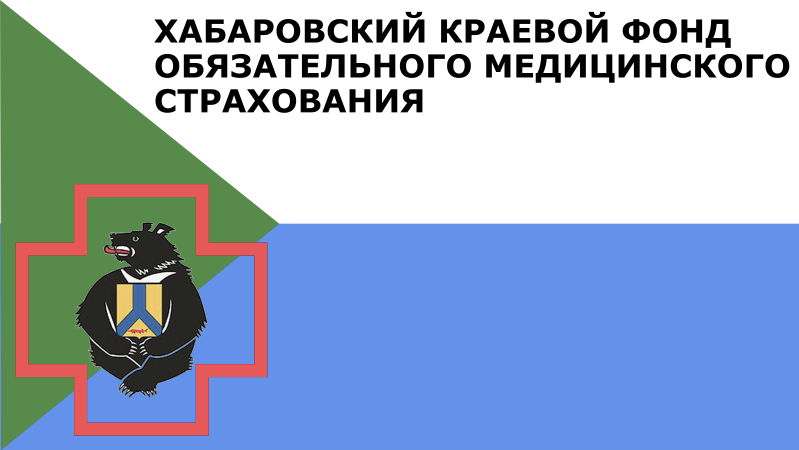 КОЛ-ВО ГОСПИТАЛИЗАЦИЙ С ОКС
Пузакова Елена Викторовна
Директор Хабаровского краевого фонда ОМС
11
ДИНАМИКА ДОЛИ ТРОМБОЛИТИЧЕСКОЙ ТЕРАПИИ (ТЛТ) ПАЦИЕНТАМ С ОКС НА ДОГОСПИТАЛЬНОМ ЭТАПЕ (2019 – 2021 ГГ.)
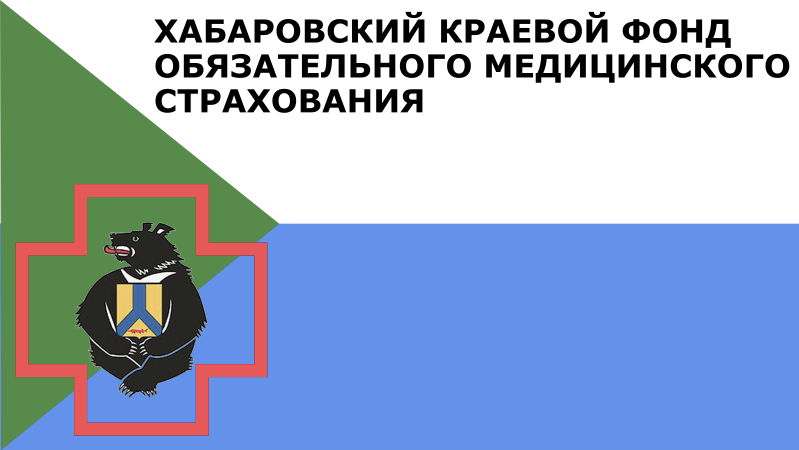 ЗА ПЯТЬ ПОСЛЕДНИХ ЛЕТ ЧИСЛЕННОСТЬ ЛИЦ, ЗАСТАХОВАННЫХ
КОЛ-ВО ГОСПИТАЛИЗАЦИЙ С ОКС ПО СМП
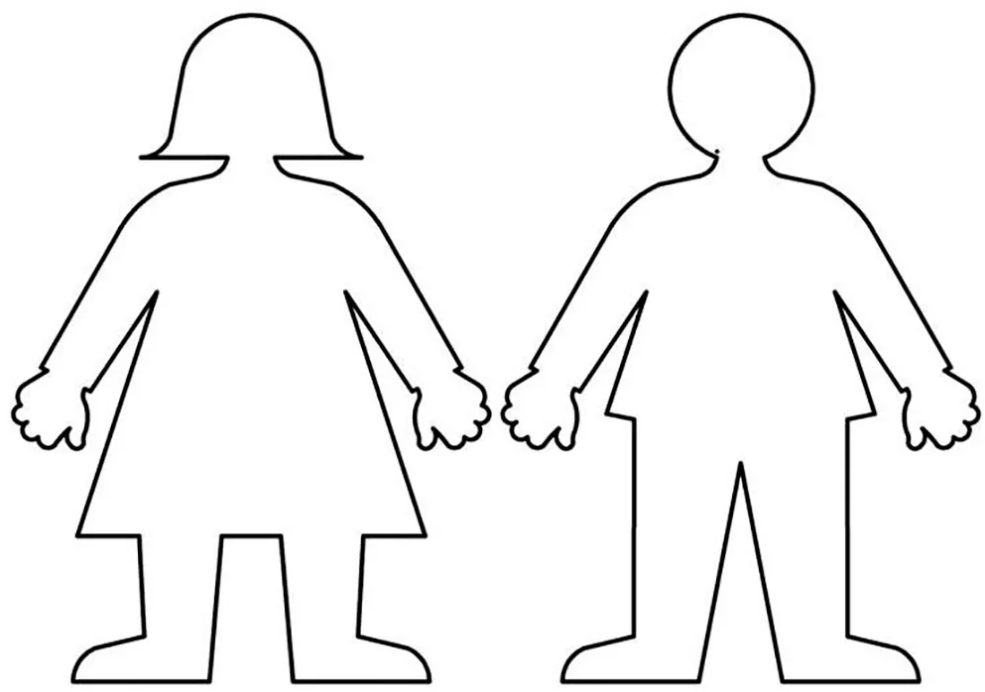 ПО ОБЯЗАТЕЛЬНОМУ
Пузакова Елена Викторовна
Директор Хабаровского краевого фонда ОМС
3,2%
5,1%
7,2%
12
По данным учета Хабаровского краевого фонда обязательного медицинского страхования
[Speaker Notes: Какие коды  участвовали в отборе?]
ДИНАМИКА ТЛТ НА ДОГОСПИТАЛЬНОМ ЭТАПЕ ПАЦИЕНТАМ С ОКС, ГОСПИТАЛИЗИРОВАННЫМ В МО КРАЯ ПО СМП,
В РАЗРЕЗЕ  МУНИЦИПАЛЬНЫХ ОБРАЗОВАНИЙ (2019 – 2021 ГГ.)
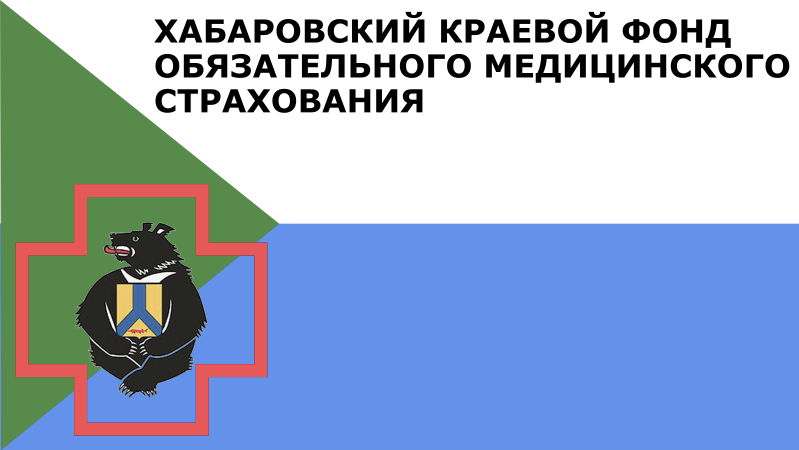 ДОЛЯ ТЛТ НА ДОГОСПИТАЛЬНОМ ЭТАПЕ
Пузакова Елена Викторовна
Директор Хабаровского краевого фонда ОМС
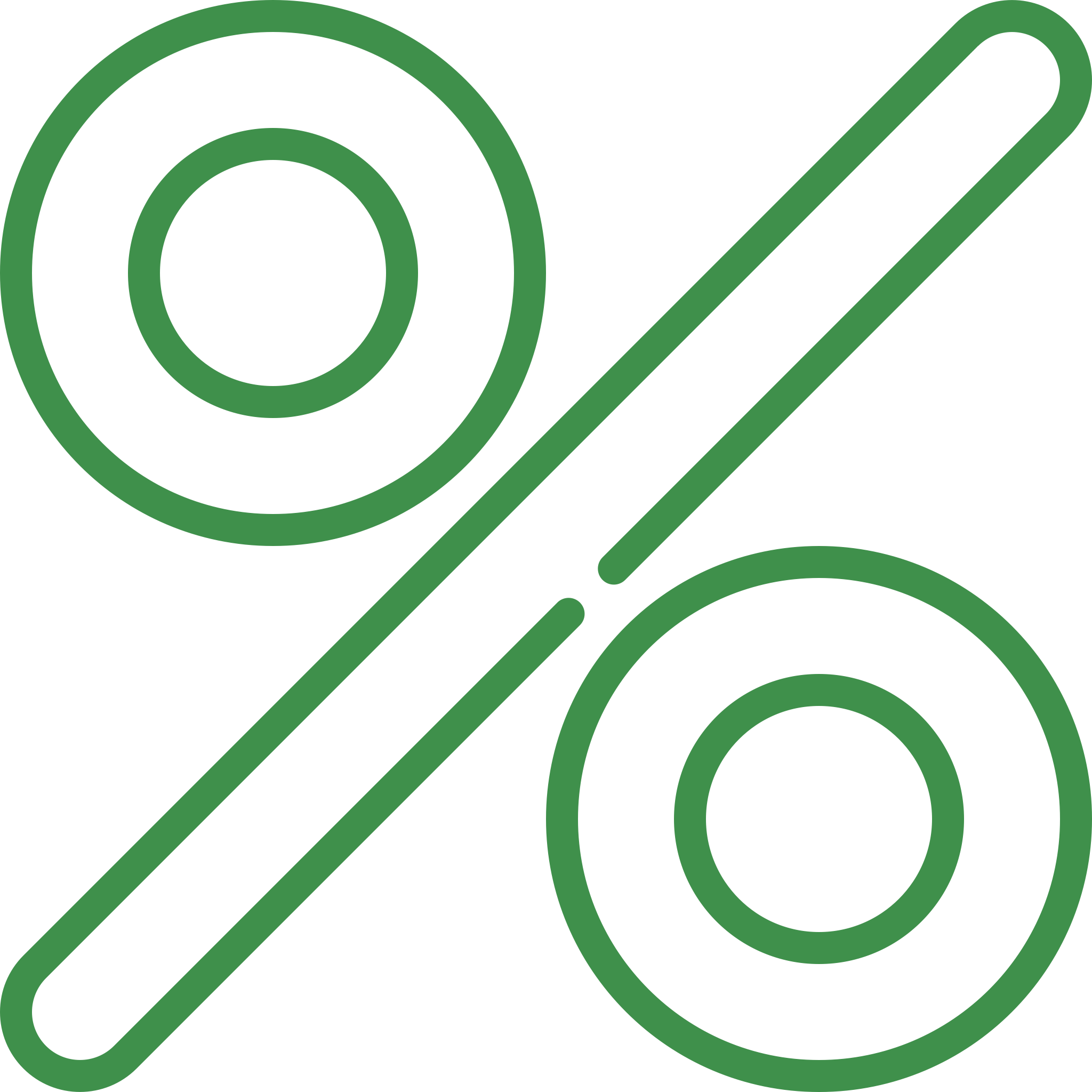 По данным учета Хабаровского краевого фонда обязательного медицинского страхования
13
ДИНАМИКА ТЛТ НА ДОГОСПИТАЛЬНОМ ЭТАПЕ ПАЦИЕНТАМ С ОКС, ГОСПИТАЛИЗИРОВАННЫМ В МО КРАЯ ПО СМП,
В РАЗРЕЗЕ  МУНИЦИПАЛЬНЫХ ОБРАЗОВАНИЙ (2019 – 2021 ГГ.)                     
                                                                                                          (ПРОДОЛЖЕНИЕ)
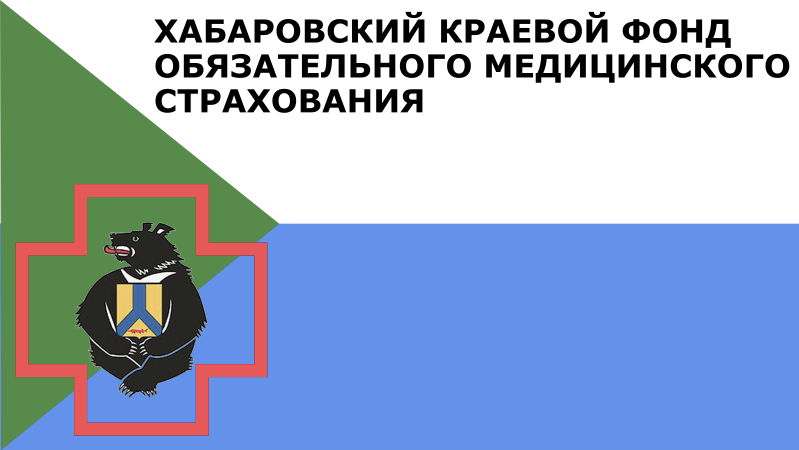 ДОЛЯ ТЛТ НА ДОГОСПИТАЛЬНОМ ЭТАПЕ
Пузакова Елена Викторовна
Директор Хабаровского краевого фонда ОМС
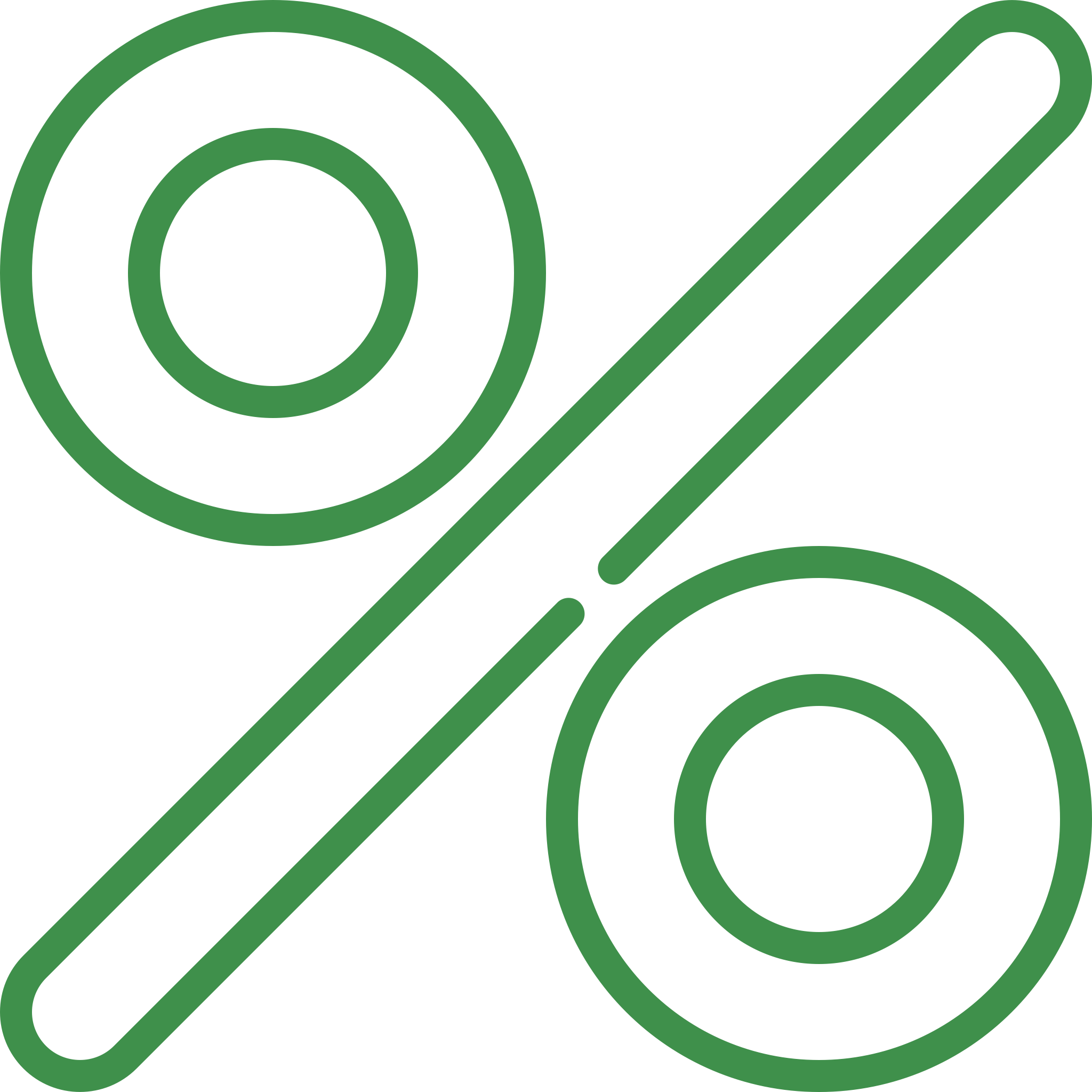 По данным учета Хабаровского краевого фонда обязательного медицинского страхования
14
ИНФОРМАЦИЯ О ТЕЛЕМЕДИЦИНСКИХ КОНСУЛЬТАЦИЯХ (ТМК),  ПРОВЕДЕННЫХ СЦ И МО ОЛС ПАЦИЕНТАМ С ОКС (2019 – 2021 ГГ.)
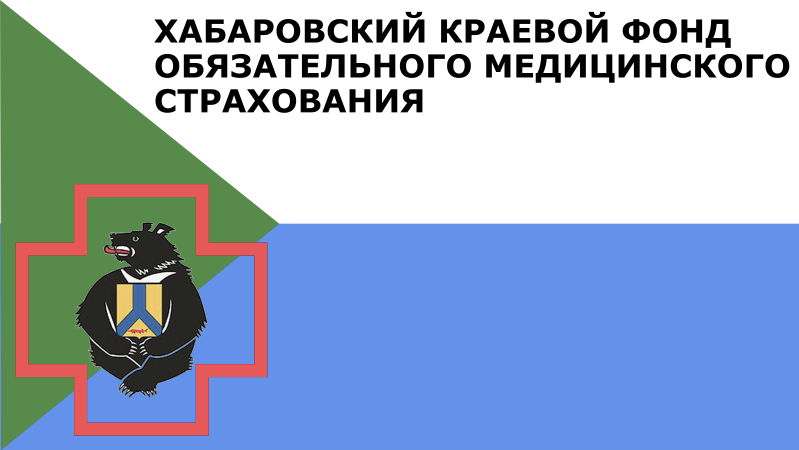 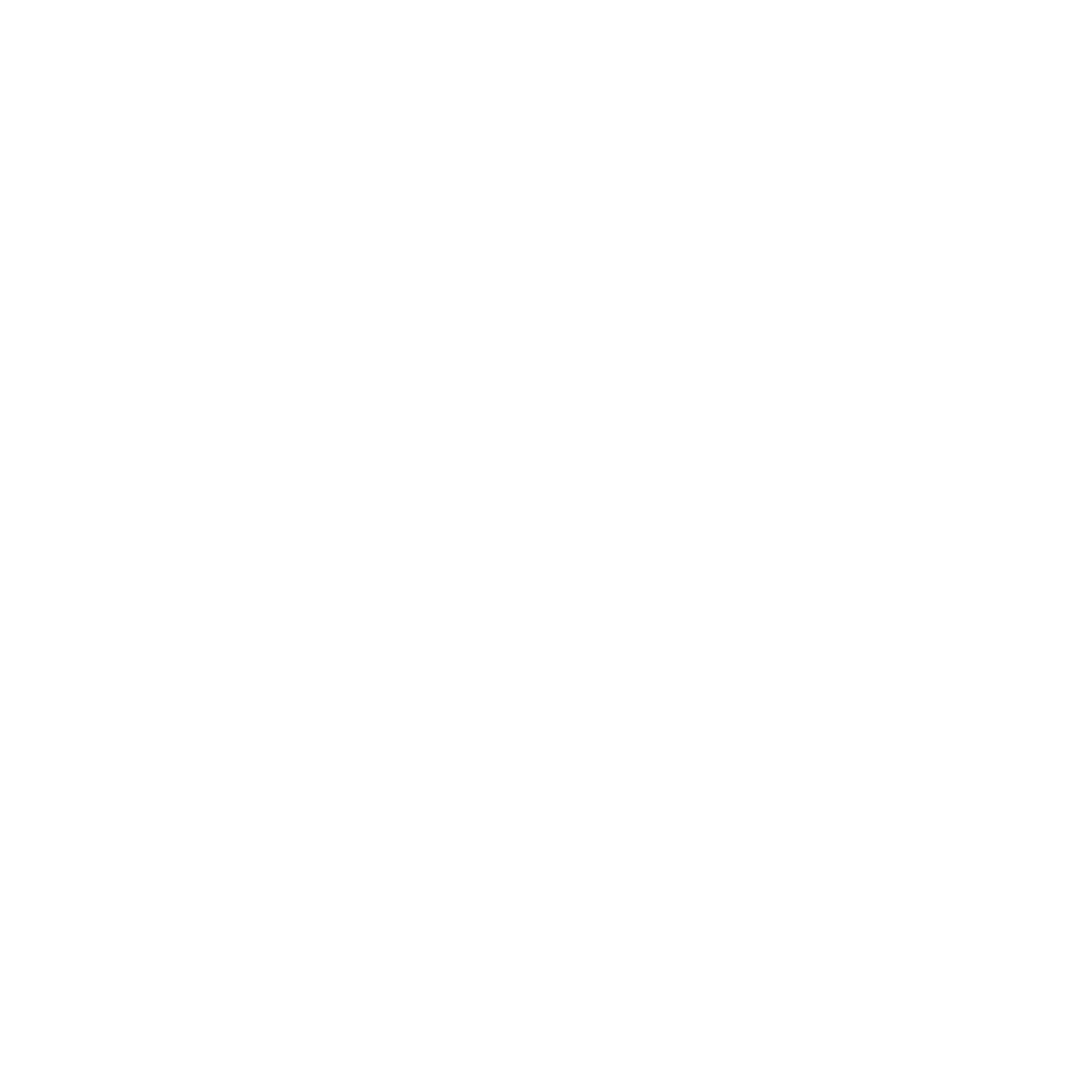 СЛУЧАЕВ
Пузакова Елена Викторовна
Директор Хабаровского краевого фонда ОМС
По данным учета Хабаровского краевого фонда обязательного медицинского страхования
15
МО ОЛС,  ОРГАНИЗОВАВШИЕ ТМК ПАЦИЕНТАМ С ОКС   (2019 – 2021 ГГ.)
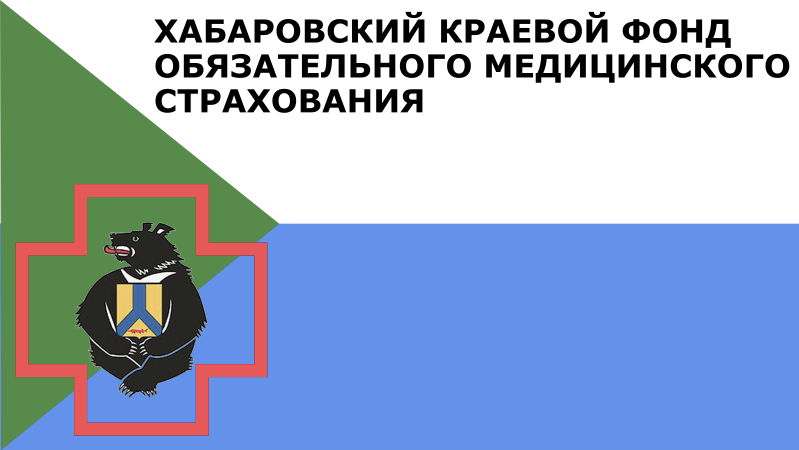 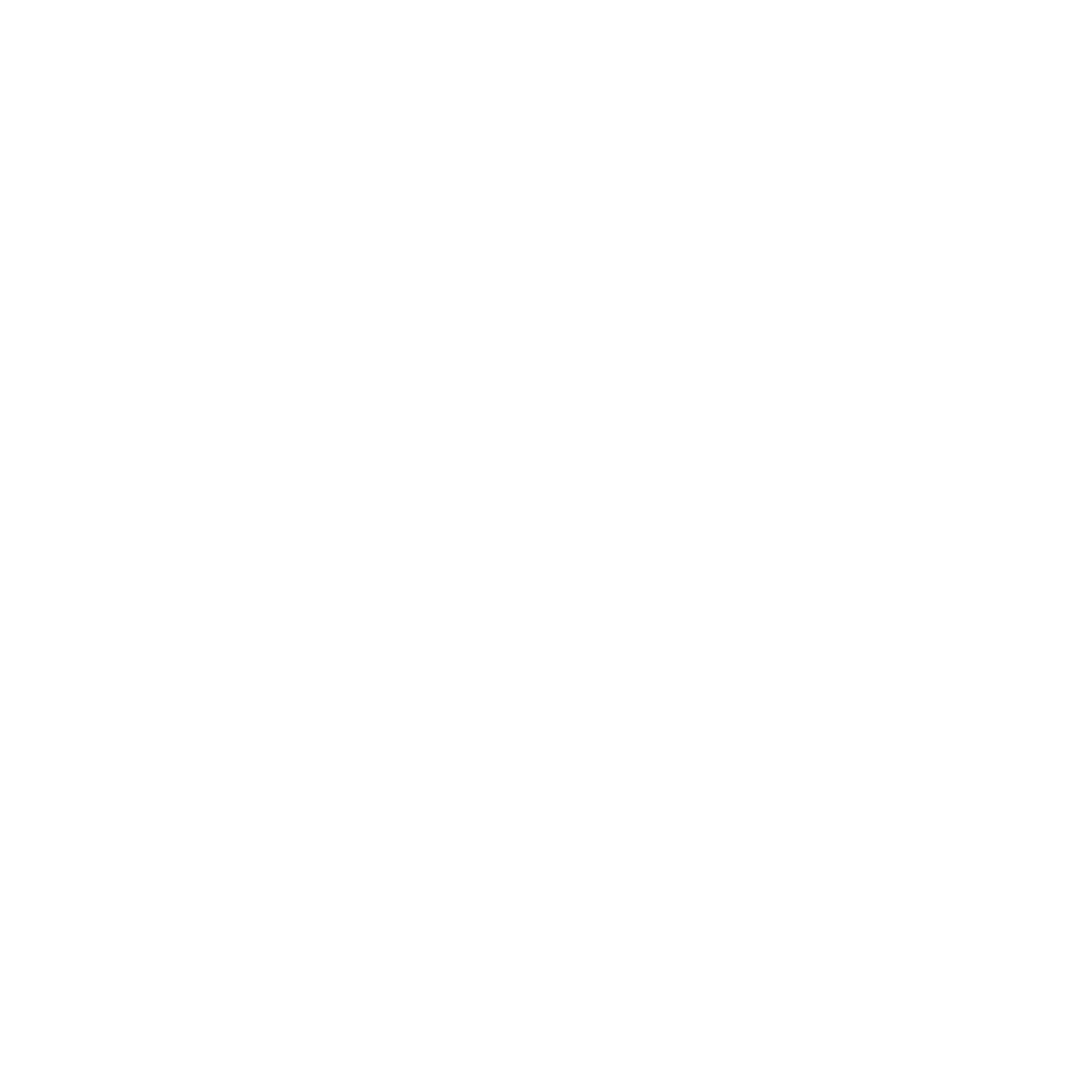 Пузакова Елена Викторовна
Директор Хабаровского краевого фонда ОМС
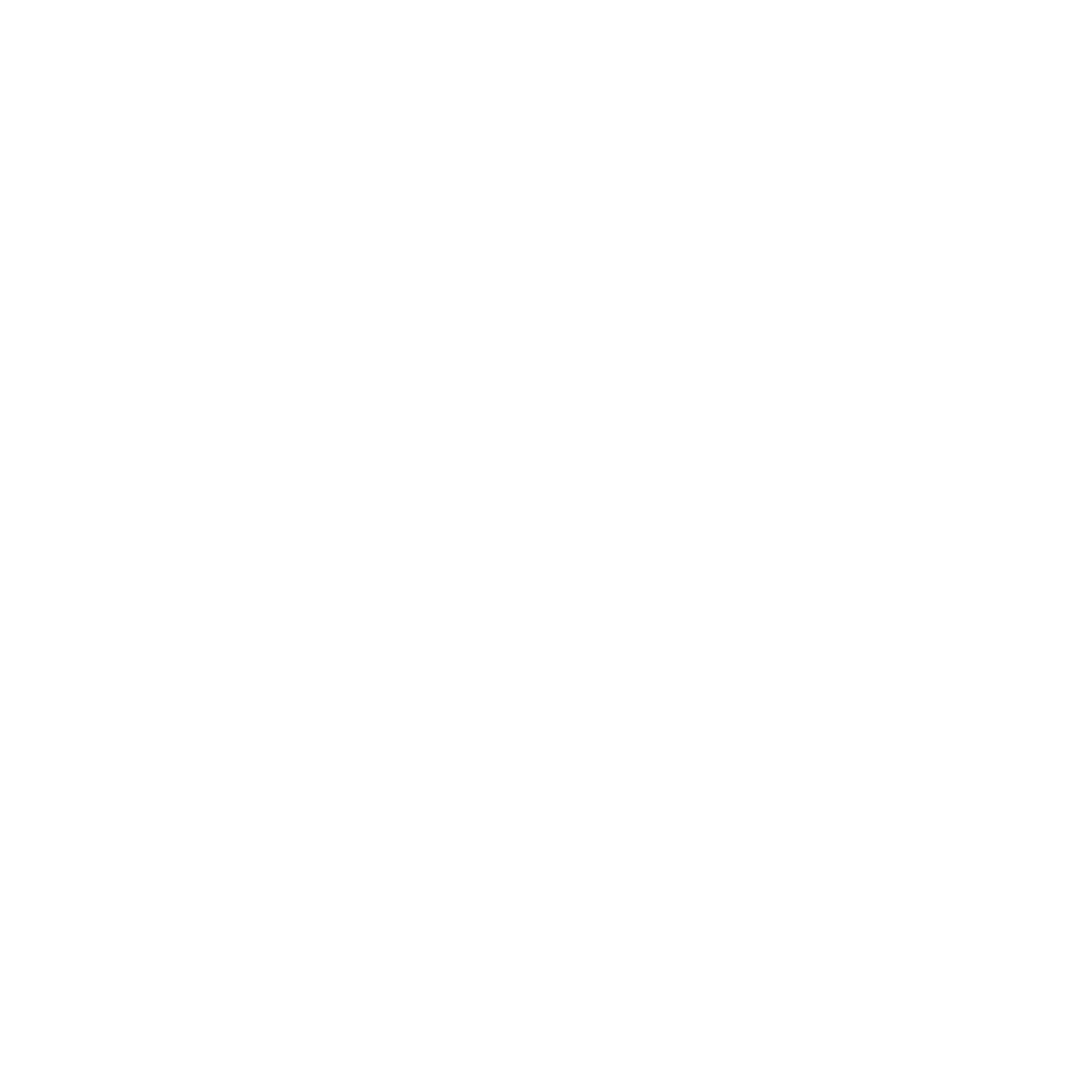 По данным учета Хабаровского краевого фонда обязательного медицинского страхования
16
ДИСПАНСЕРНОЕ НАБЛЮДЕНИЕ В МО КРАЯ (В ТОМ ЧИСЛЕ ПО МЕСТУ ПРИКРЕПЛЕНИЯ) ПАЦИЕНТОВ ПОСЛЕ ПЕРЕНЕСЕННОГО ОКС  (2019 - 2021 ГГ.)
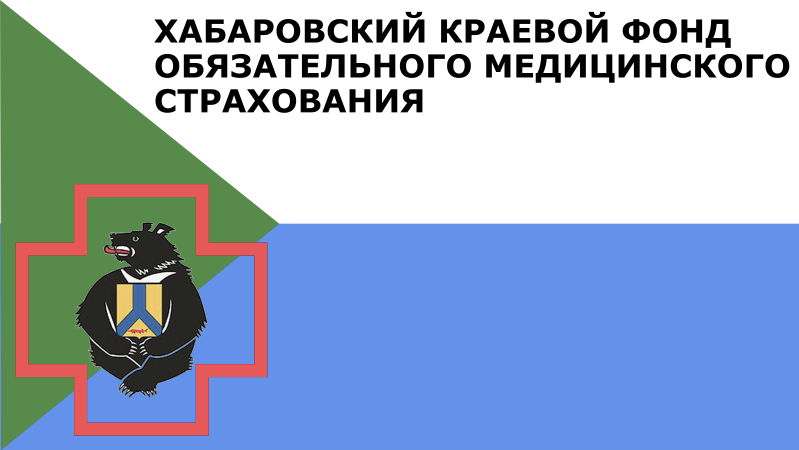 ЗАСТАХОВАННЫХ
ДОЛЯ ПАЦИЕНТОВ ВЗЯТЫХ ПОД ДН В ГОД ЗАБОЛЕВАНИЯ
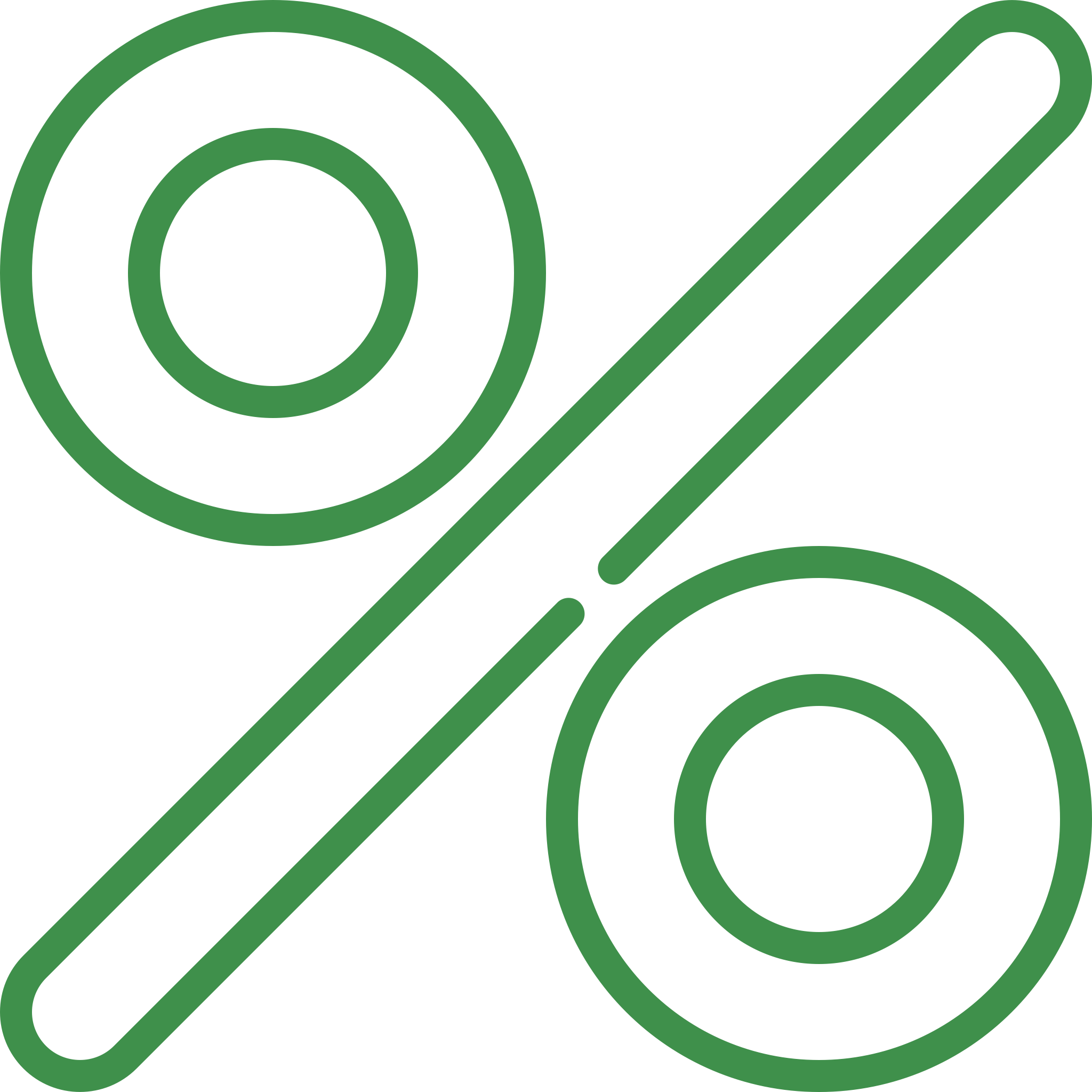 ОКС
ОКС + COVID-19
Пузакова Елена Викторовна
Директор Хабаровского краевого фонда ОМС
По данным учета Хабаровского краевого фонда обязательного медицинского страхования
17
МО, НЕ ОРГАНИЗОВАВШИЕ ДИСПАНСЕРНОЕ НАБЛЮДЕНИЕ ПРИКРЕПЛЕННЫХ ПАЦИЕНТОВ ПОСЛЕ ОКС
(2019 – 2021 ГГ.)
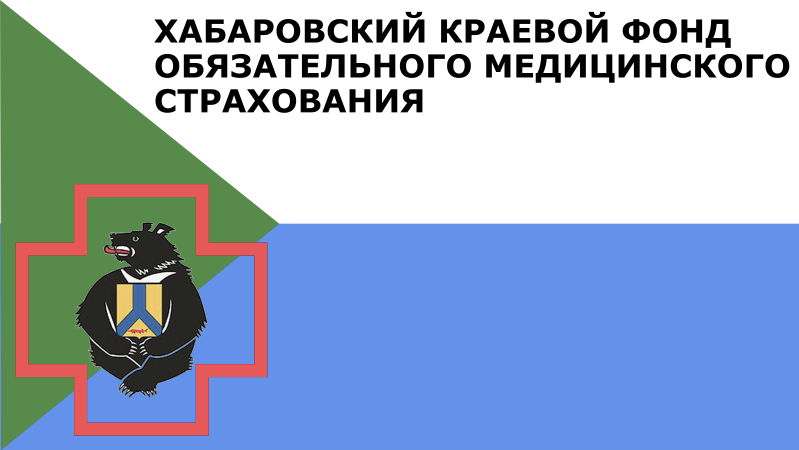 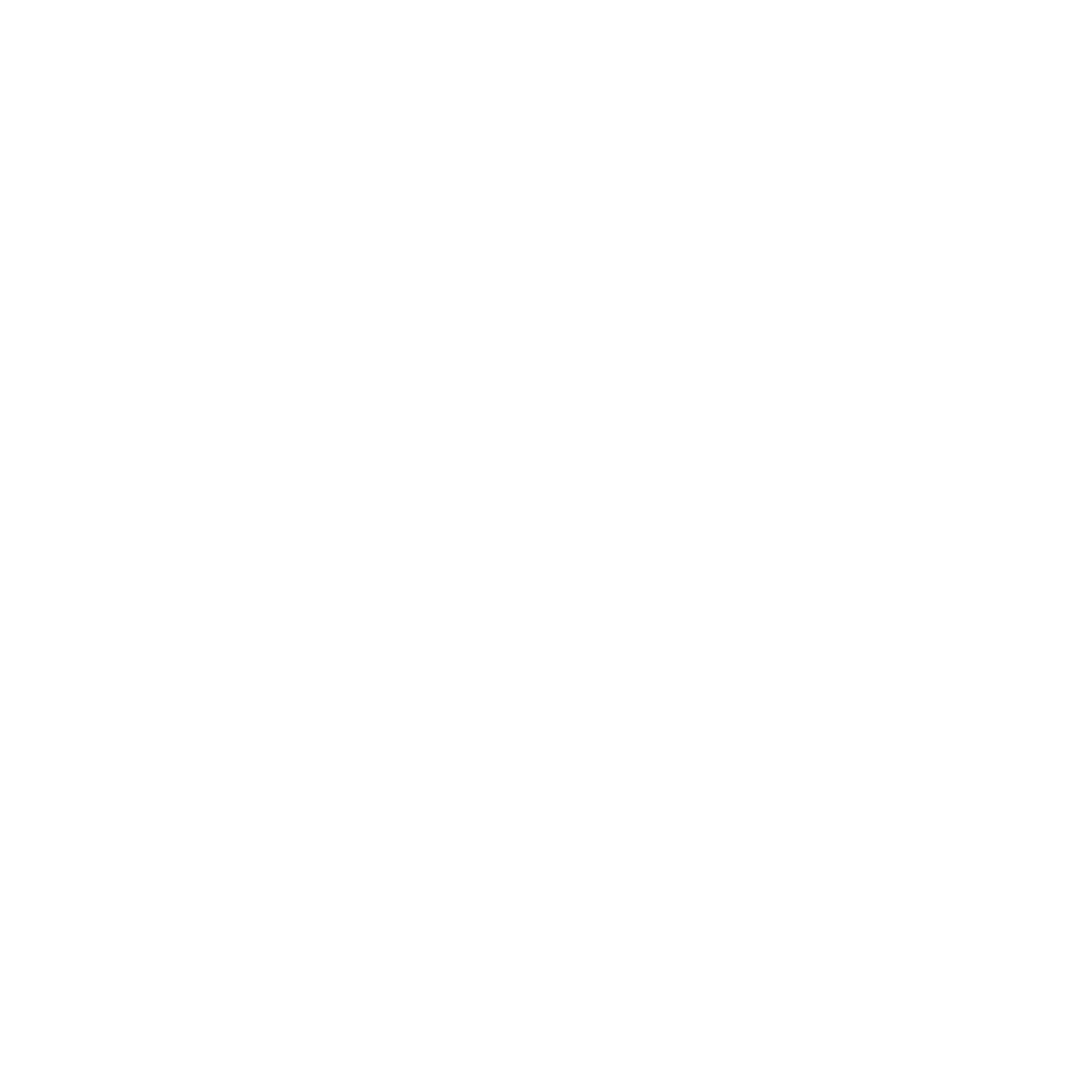 Пузакова Елена Викторовна
Директор Хабаровского краевого фонда ОМС
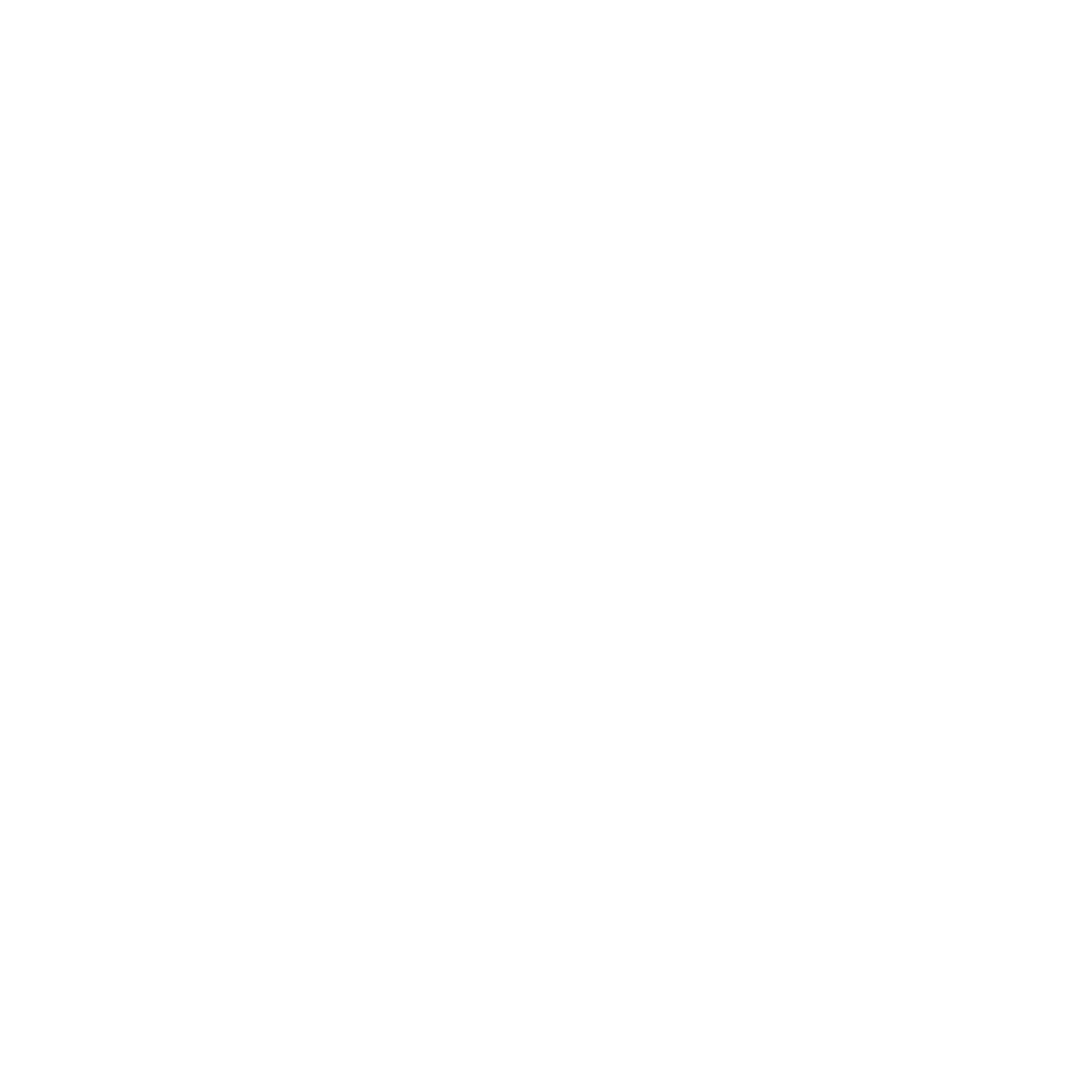 По данным учета Хабаровского краевого фонда обязательного медицинского страхования
18
РЕЗУЛЬТАТЫ ЭКСПЕРТИЗЫ КАЧЕСТВА МЕДИЦИНСКОЙ ПОМОЩИ (ЭКМП), ОКАЗАННОЙ ПАЦИЕНТАМ С ОКС В УСЛОВИЯХ КС
(2019 – 2021 ГГ.)
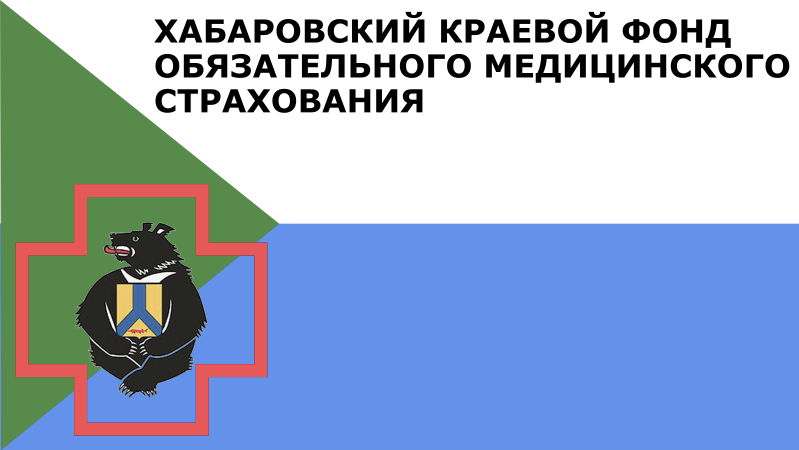 ЗА ДВА ПОСЛЕДНИХ ГОДА КОЛИЧЕСТВО ВЫЯВЛЕННЫХ НАРУШЕНИЙ ПРИ ПРОВЕДЕНИИ ЭКМП ПАЦИЕНТАМ С ОКС
ДОЛЯ НАРУШЕНИЙ ОТ ОБЩЕГО ЧИСЛА ЭКМП
Пузакова Елена Викторовна
Директор Хабаровского краевого фонда ОМС
УВЕЛИЧИЛОСЬ НА 
24,1%
По данным учета Хабаровского краевого фонда обязательного медицинского страхования
19
ДОЛЯ НАРУШЕНИЙ, ВЫЯВЛЕННЫХ ПРИ ЭКМП, ОКАЗАННОЙ ПАЦИЕНТАМ
С ОКС В УСЛОВИЯХ КС (2019 – 2021 ГГ.)
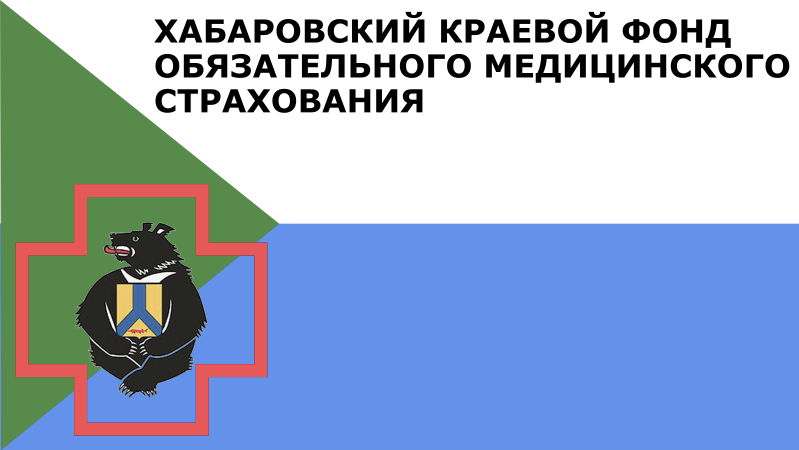 ДОЛЯ НАРУШЕНИЙ ОТ ЧИСЛА ПРОВЕДЕННЫХ ЭКМП
ЗА ПЯТЬ ПОСЛЕДНИХ ЛЕТ ЧИСЛЕННОСТЬ ЛИЦ, ЗАСТАХОВАННЫХ
ПО ОБЯЗАТЕЛЬНОМУ
Пузакова Елена Викторовна
Директор Хабаровского краевого фонда ОМС
2019                         2020                          Iкв.2021
По данным учета Хабаровского краевого фонда обязательного медицинского страхования
20
ТОП 5 НАРУШЕНИЙ ПО РЕЗУЛЬТАТАМ ЭКМП, ОКАЗАННОЙ ПАЦИЕНТАМ С ОКС В УСЛОВИЯХ КС (2019 – 2021 ГГ.)
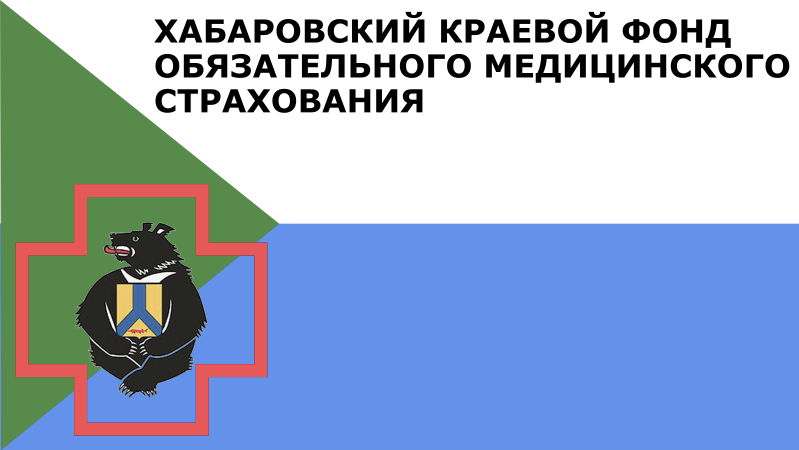 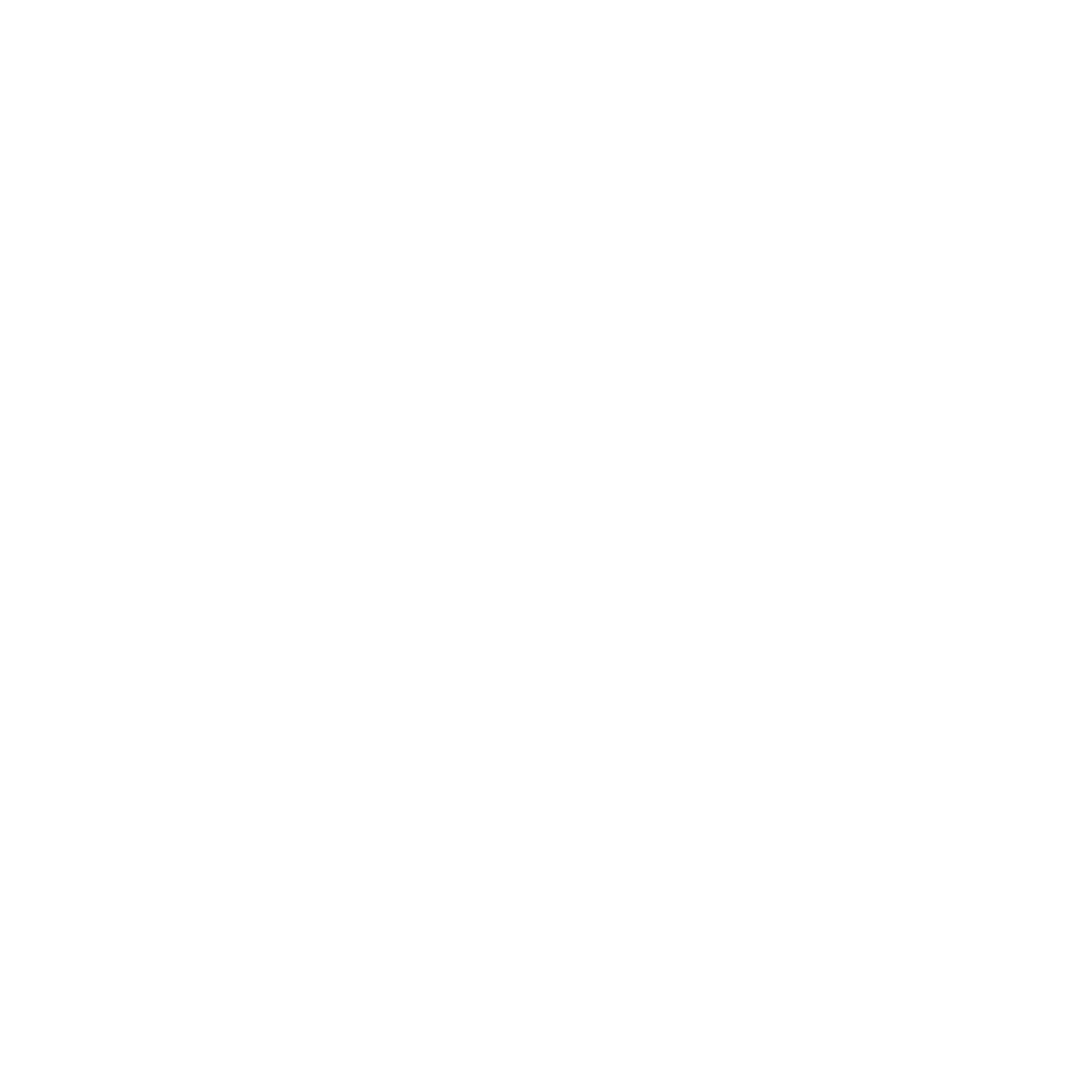 ОТ ОБЩЕГО КОЛИЧЕСТВА ЭКМП
Пузакова Елена Викторовна
Директор Хабаровского краевого фонда ОМС
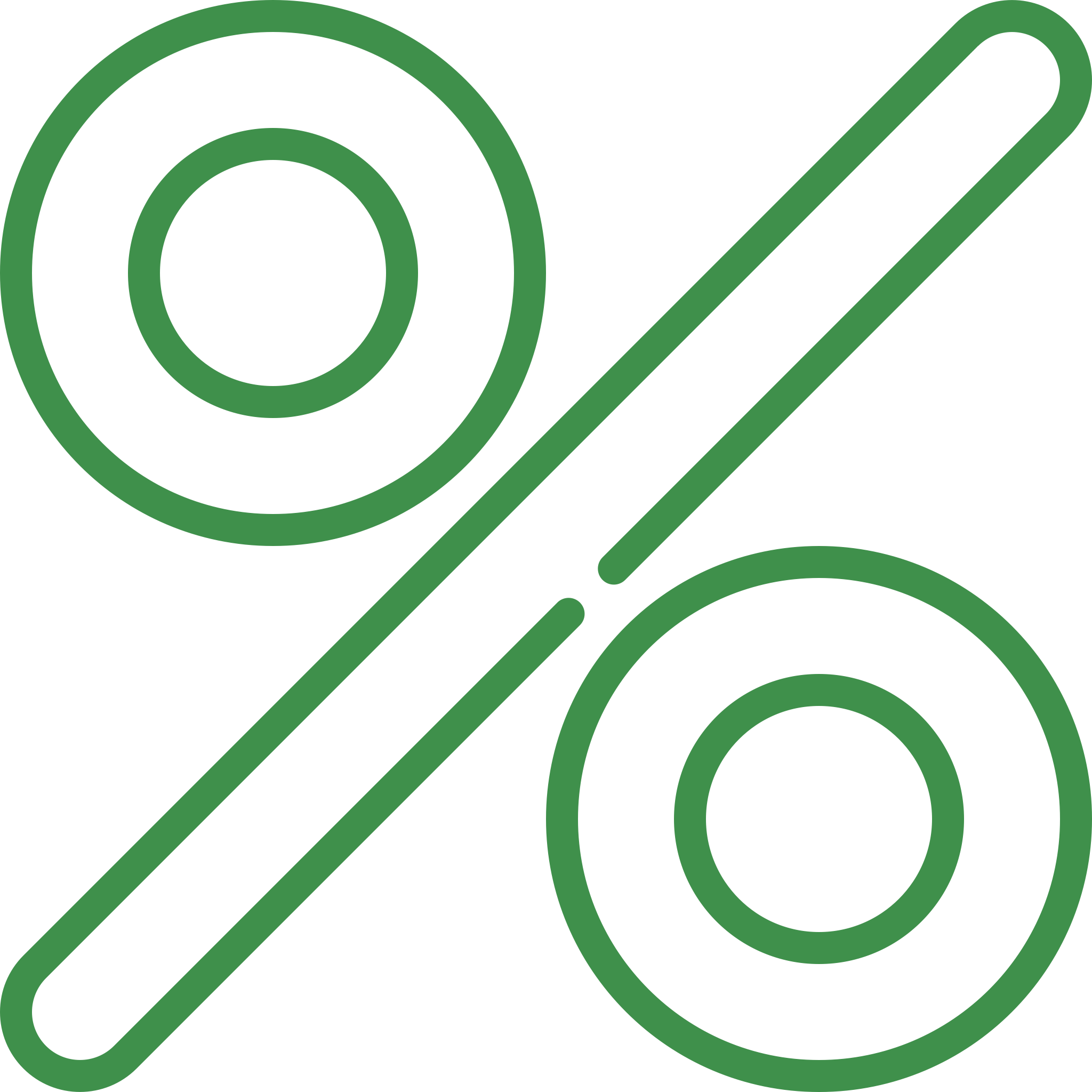 По данным учета Хабаровского краевого фонда обязательного медицинского страхования
21
ДИНАМИКА НАРУШЕНИЙ, ВЫЯВЛЕННЫХ ПО РЕЗУЛЬТАТАМ ЭКМП В  СЦ
(2019 – 2021 ГГ.)
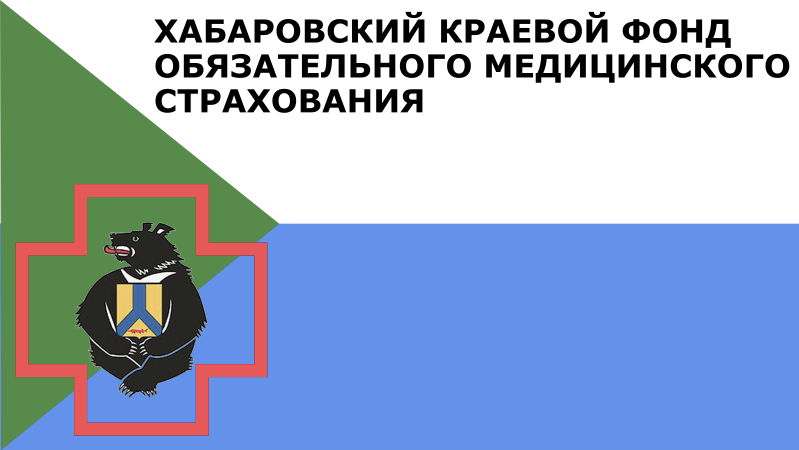 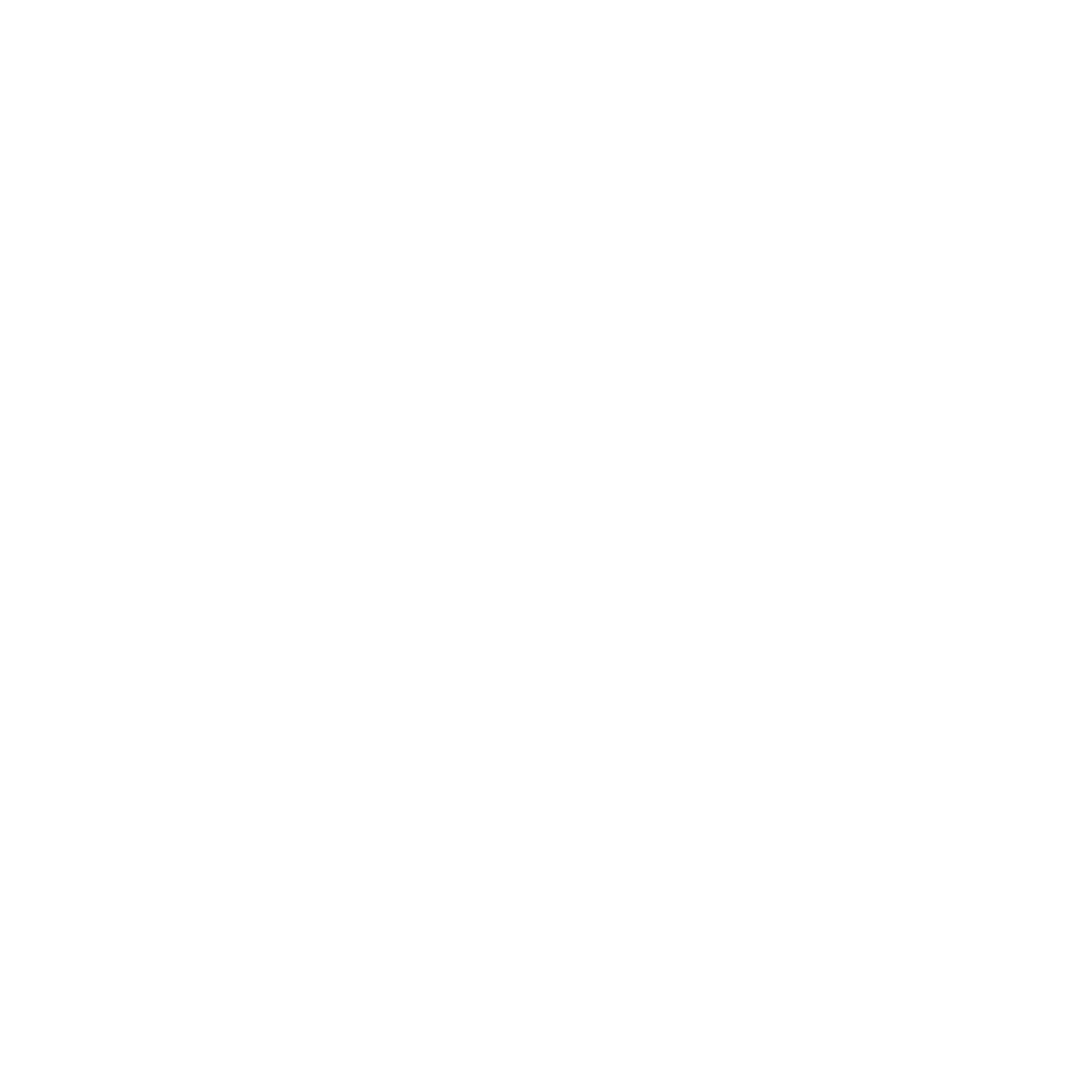 ОТ КОЛИЧЕСТВА ЭКМП ПО ПОВОДУ ОКС В СОСУДИСТЫХ ЦЕНТРАХ
Пузакова Елена Викторовна
Директор Хабаровского краевого фонда ОМС
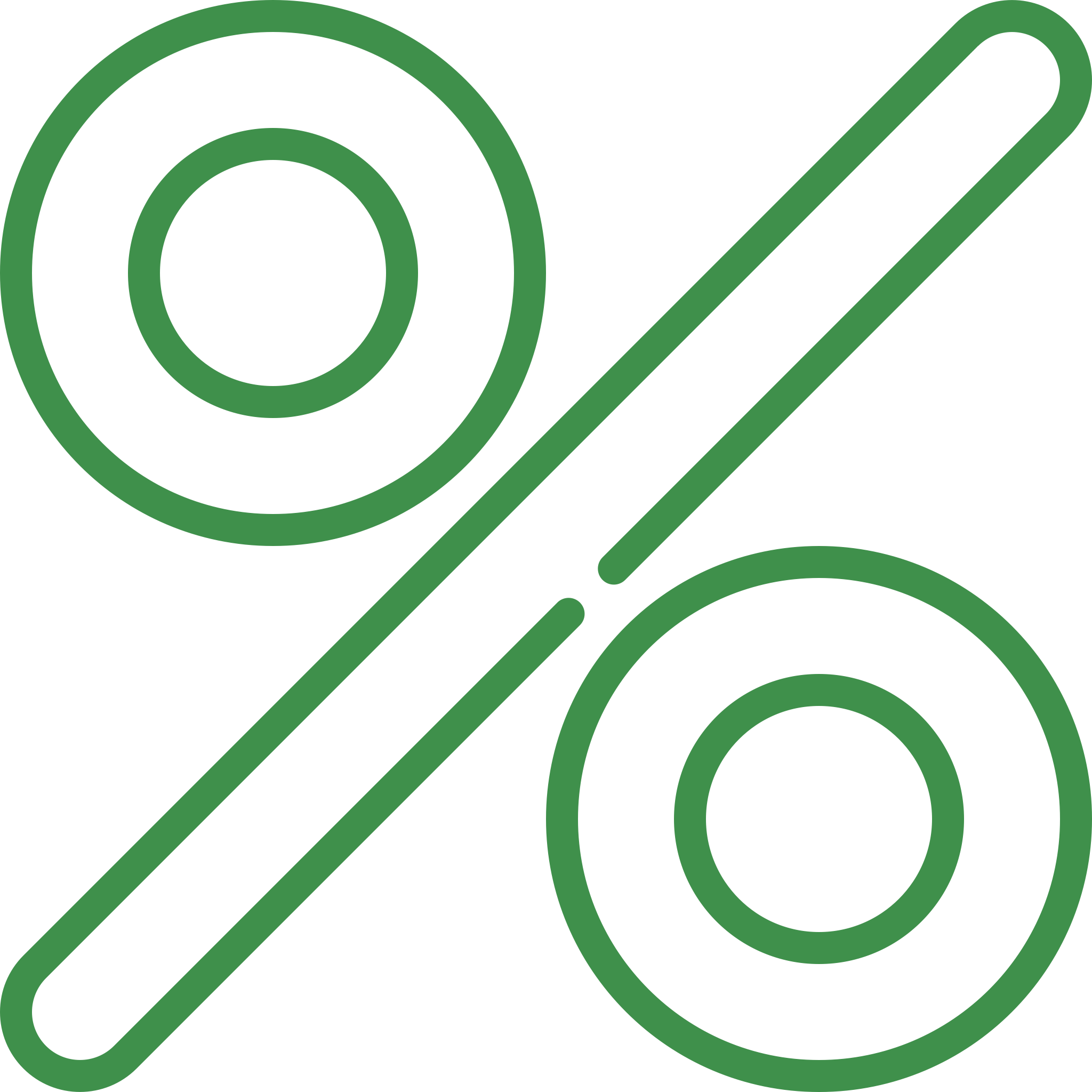 По данным учета Хабаровского краевого фонда обязательного медицинского страхования
22
ДИНАМИКА НАРУШЕНИЙ, ВЫЯВЛЕННЫХ ПО РЕЗУЛЬТАТАМ ЭКМП ПО ПОВОДУ ОКС В  МО ОЛС (2019 – 2021 ГГ.)
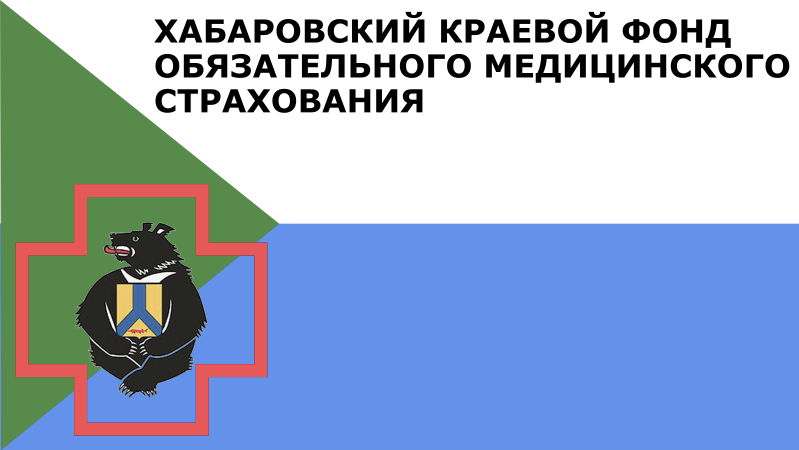 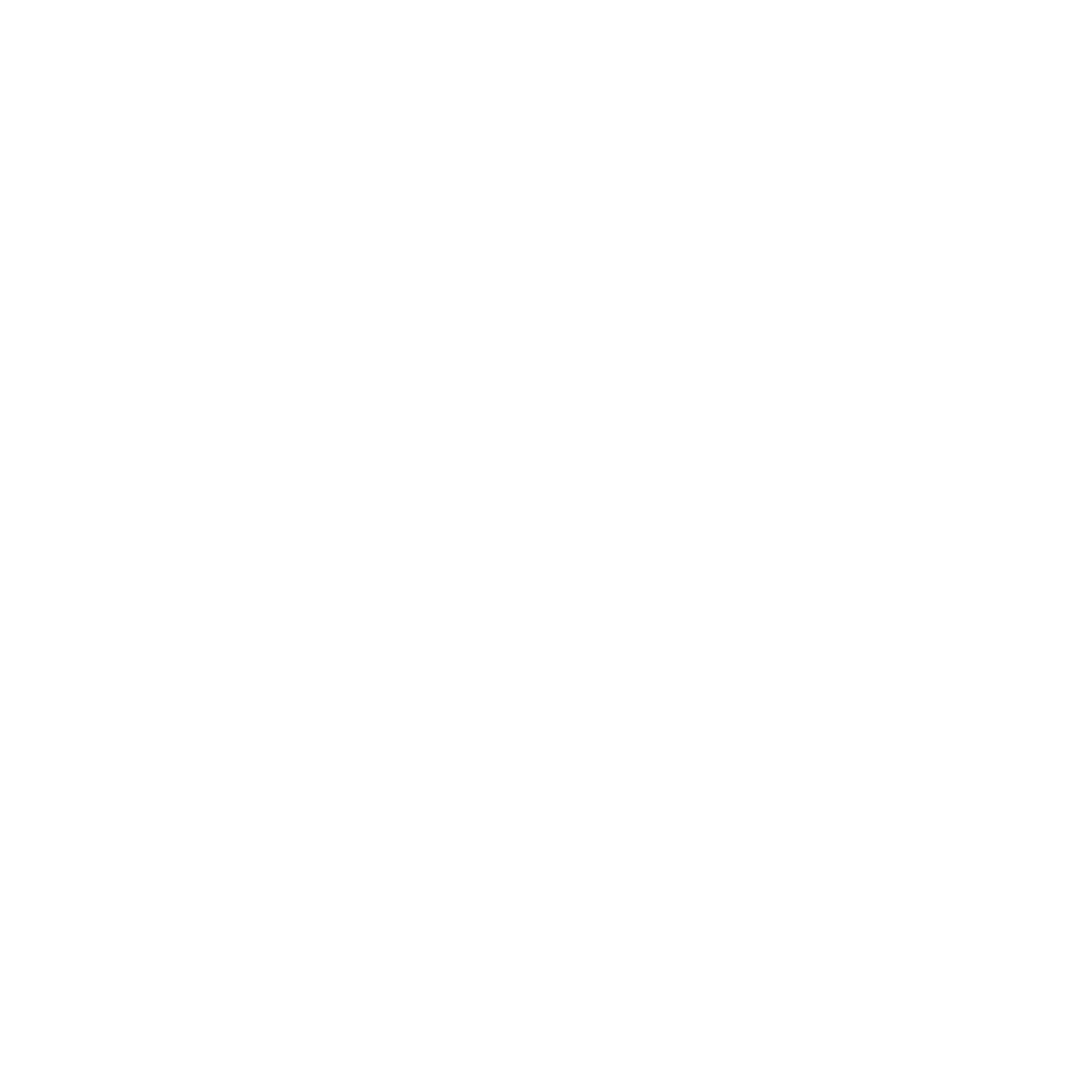 ОТ КОЛИЧЕСТВА ЭКМП ПО ПОВОДУ ОКС В 
МО ОЛС
Пузакова Елена Викторовна
Директор Хабаровского краевого фонда ОМС
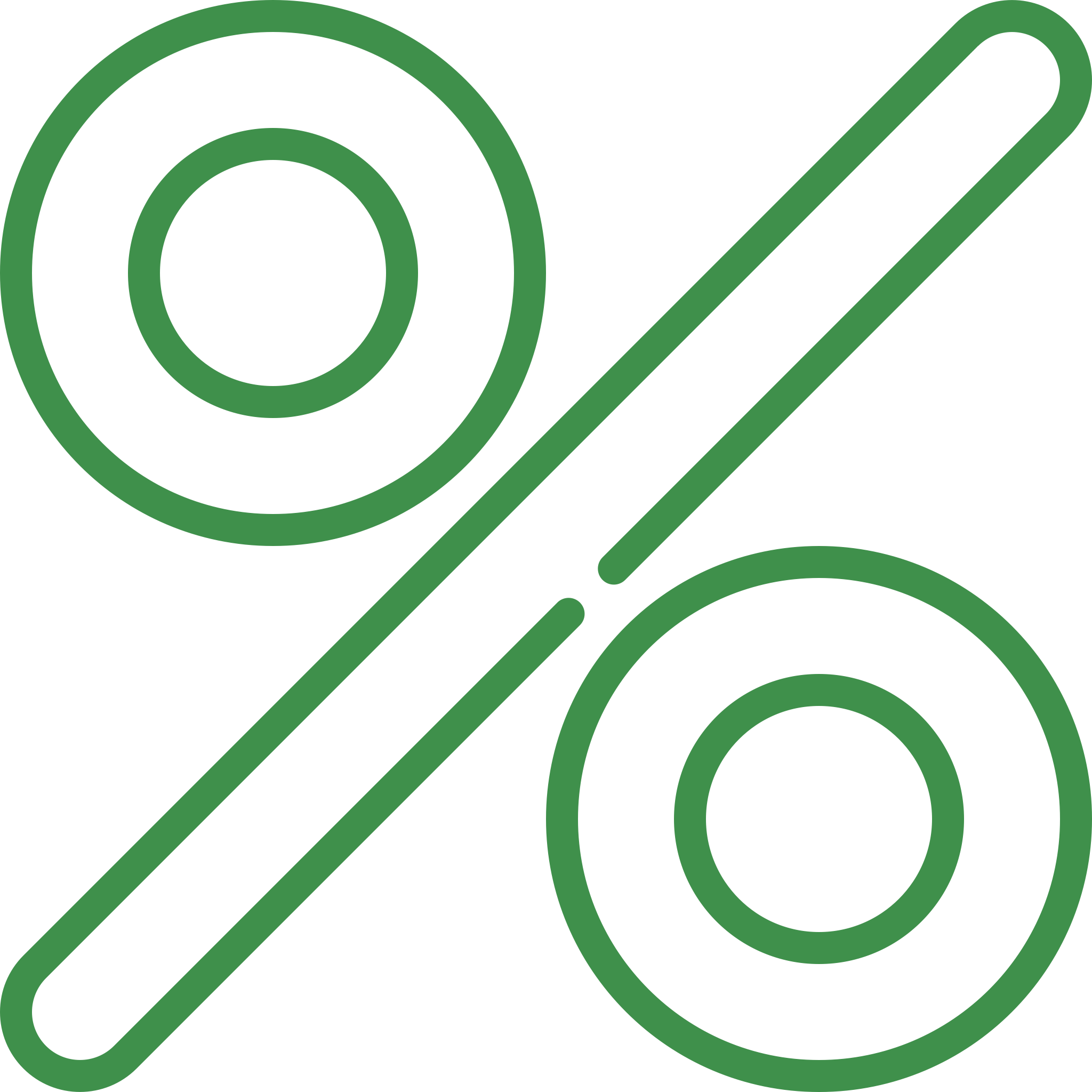 По данным учета Хабаровского краевого фонда обязательного медицинского страхования
23
ДИНАМИКА НАРУШЕНИЙ, ВЫЯВЛЕННЫХ ПРИ ЭКМП ПО ПОВОДУ ОКС В МО ОЛС, ПРИВЕДШИХ К УХУДШЕНИЮ СОСТОЯНИЯ ЗДОРОВЬЯ, (2019 – 2021 ГГ.)
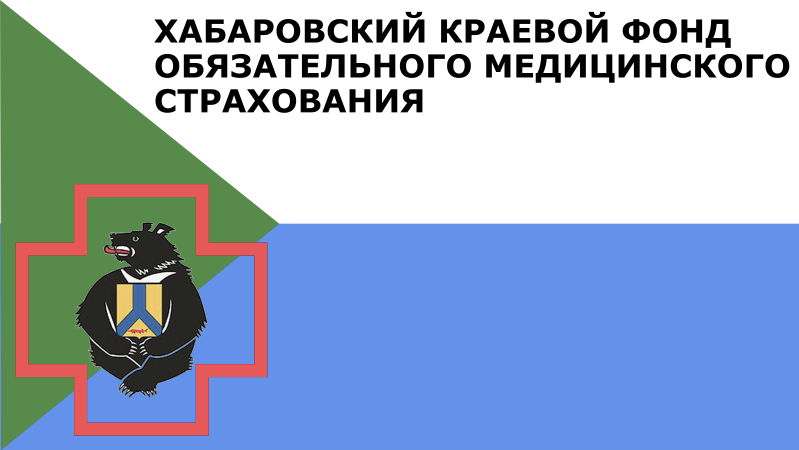 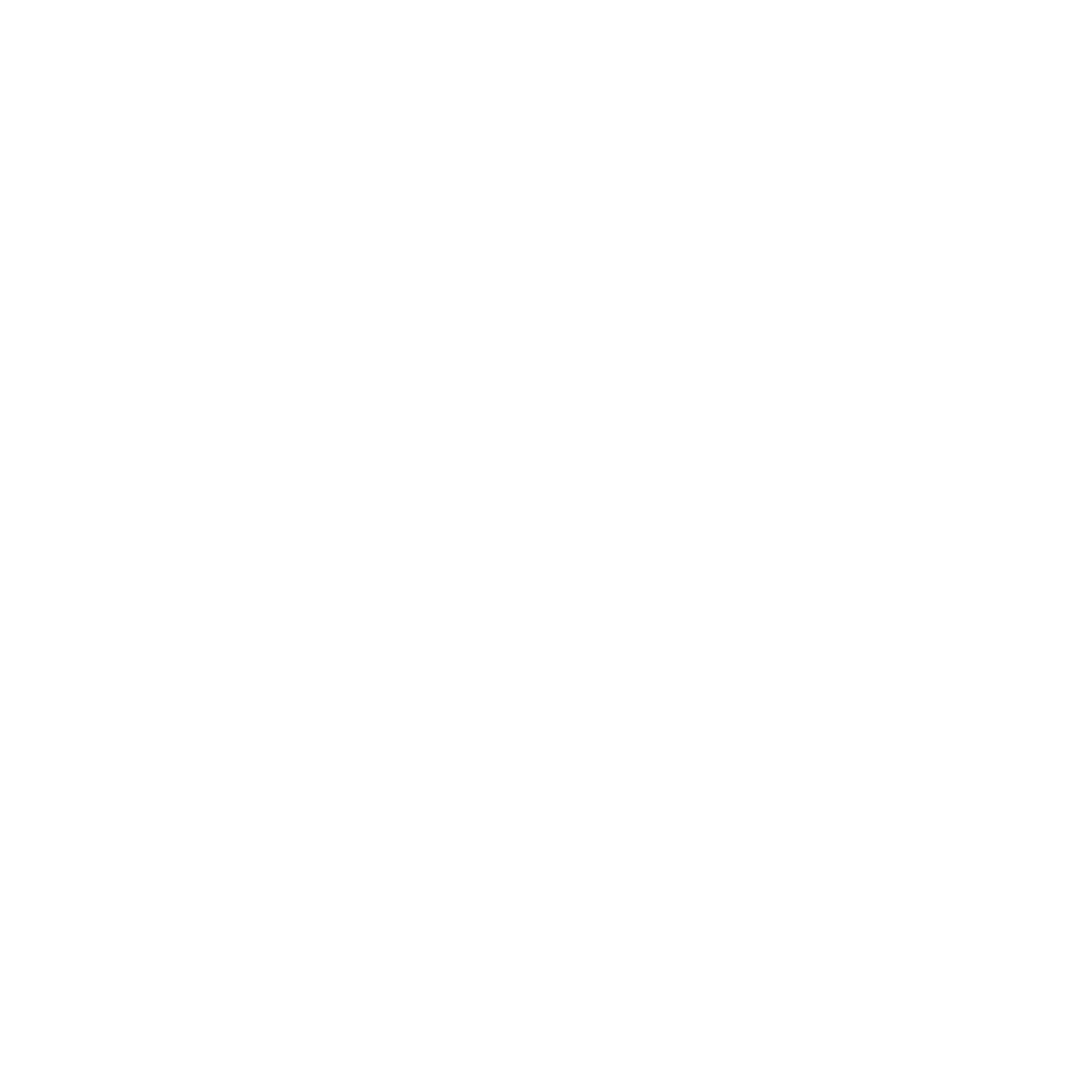 СЛУЧАЕВ
Пузакова Елена Викторовна
Директор Хабаровского краевого фонда ОМС
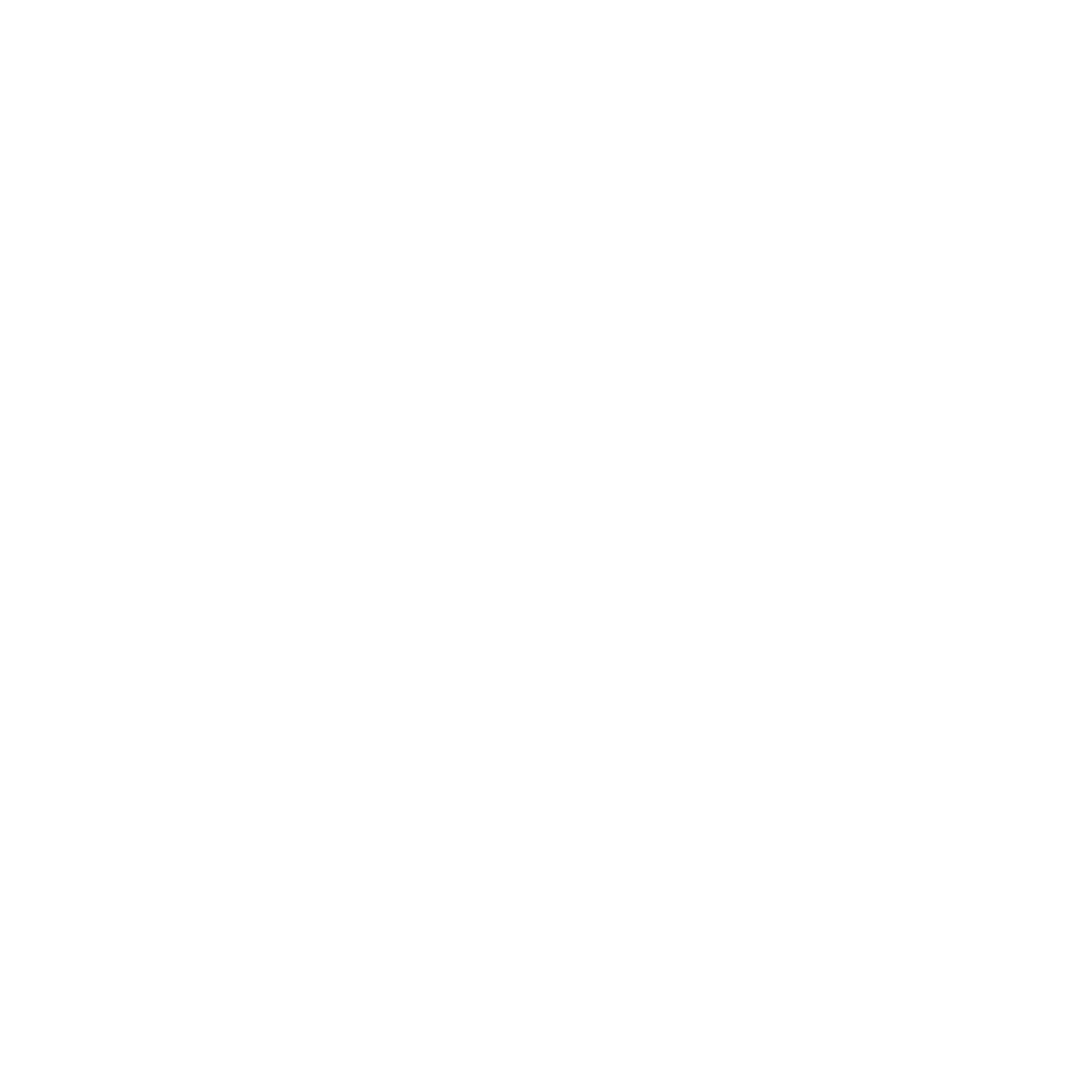 По данным учета Хабаровского краевого фонда обязательного медицинского страхования
24
ДИНАМИКА НАРУШЕНИЙ, ВЫЯВЛЕННЫХ ПРИ ЭКМП ПО ПОВОДУ ОКС В МО ОЛС, ПРИВЕДШИХ К ЛЕТАЛЬНОМУ ИСХОДУ (2019 – 2021 ГГ.)
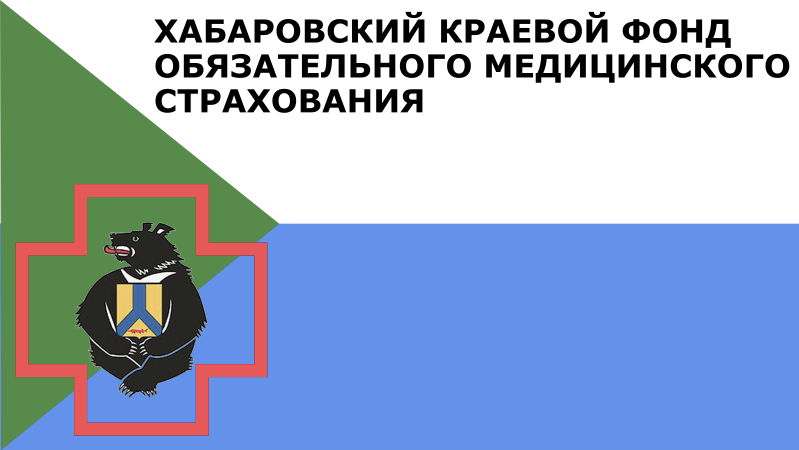 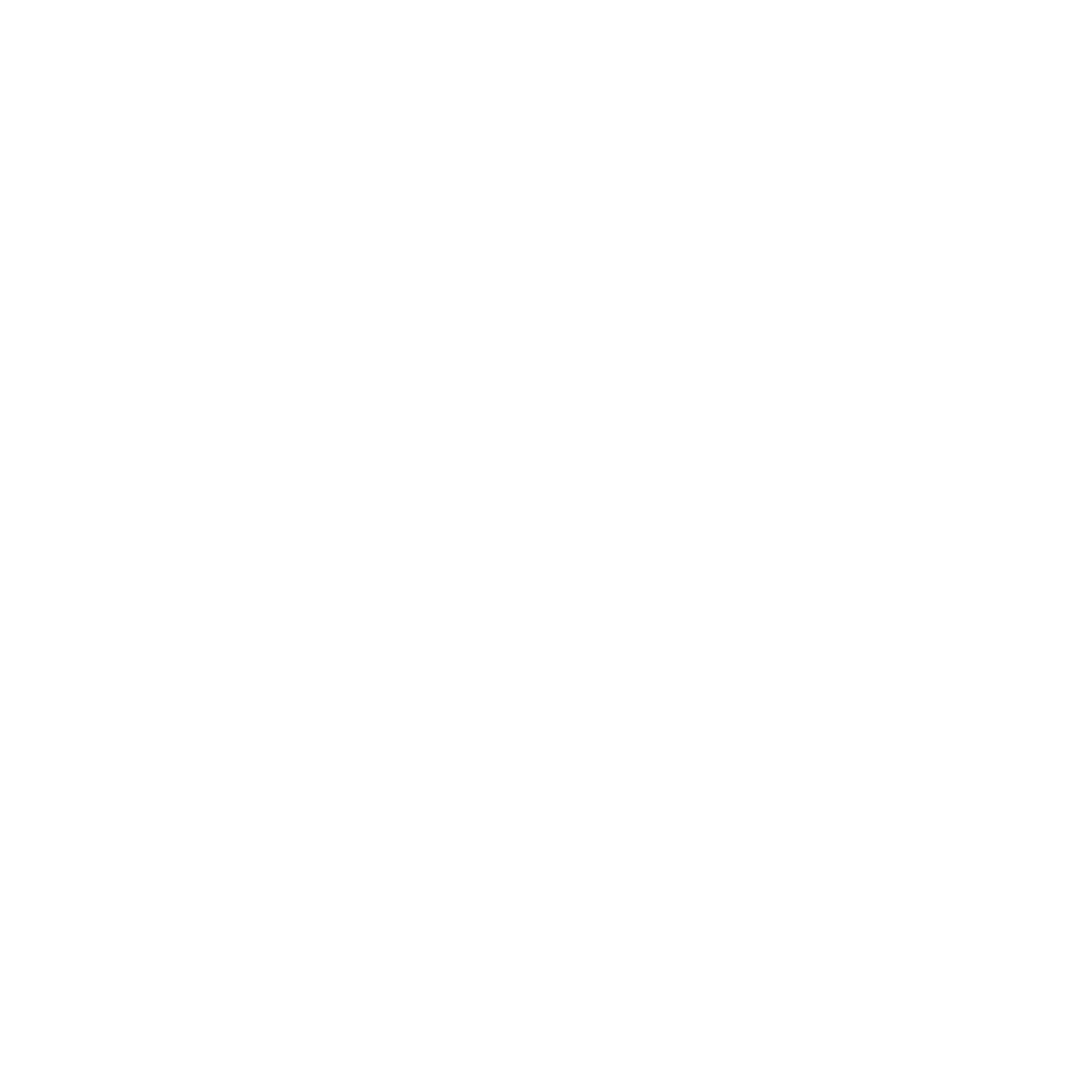 СЛУЧАЕВ
Пузакова Елена Викторовна
Директор Хабаровского краевого фонда ОМС
По данным учета Хабаровского краевого фонда обязательного медицинского страхования
25
ДИНАМИКА НАРУШЕНИЙ ПРЕЕМСТВЕННОСТИ, ВЫЯВЛЕННЫХ ПРИ ЭКМП ПО ПОВОДУ ОКС В МО ОЛС (2019 – 2021 ГГ.)
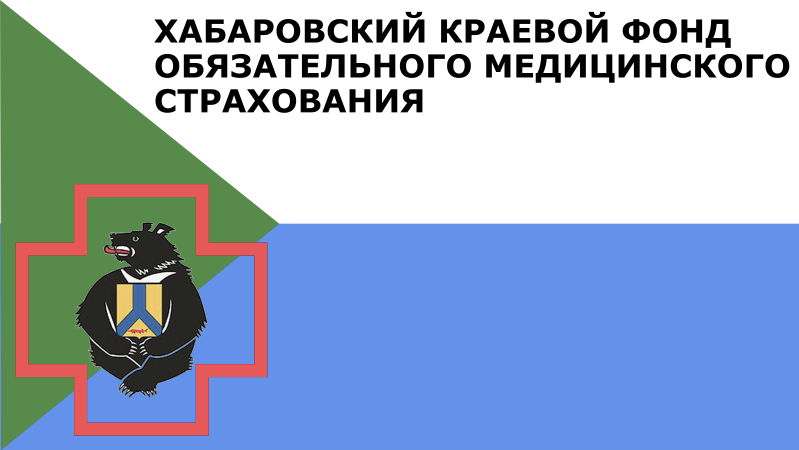 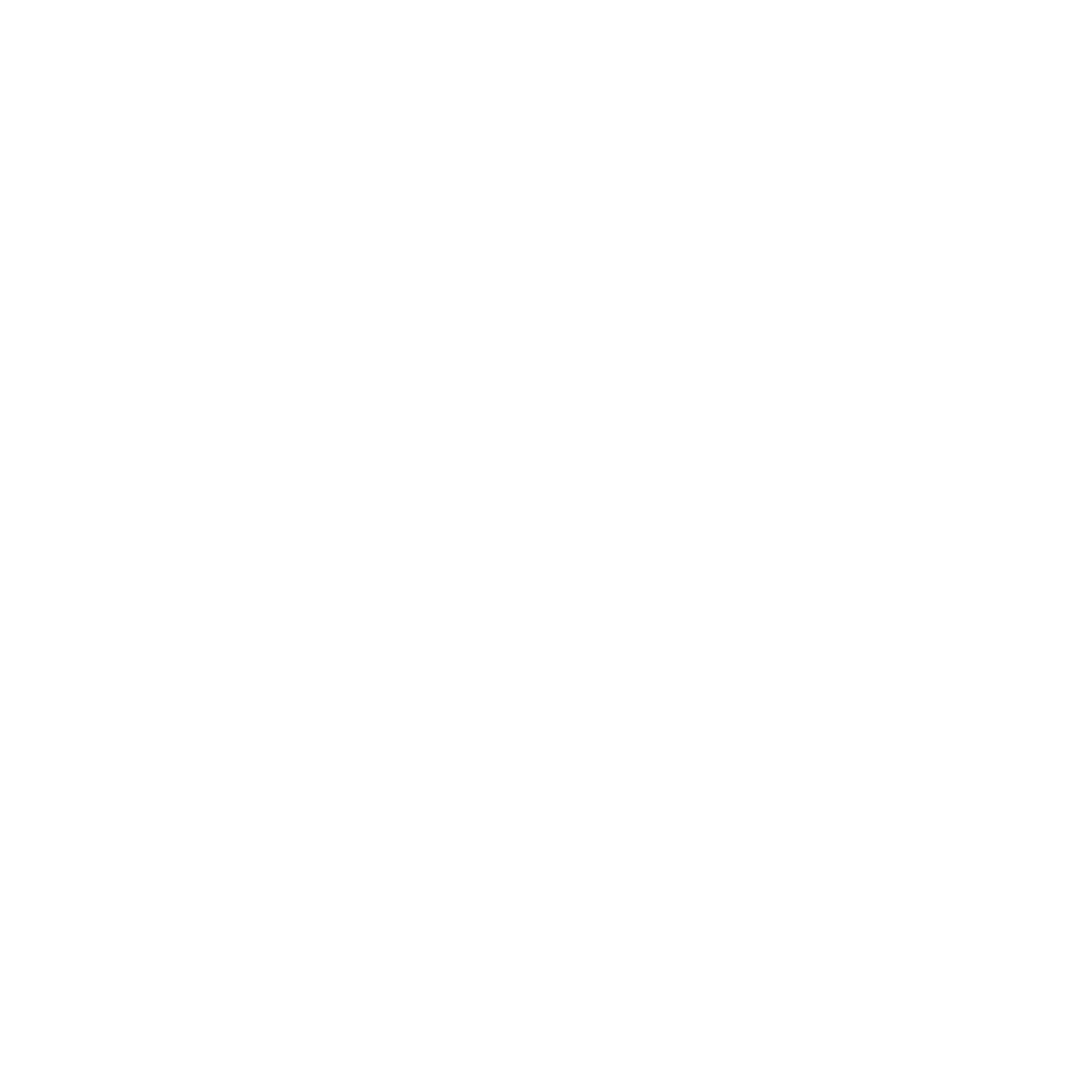 СЛУЧАЕВ
Пузакова Елена Викторовна
Директор Хабаровского краевого фонда ОМС
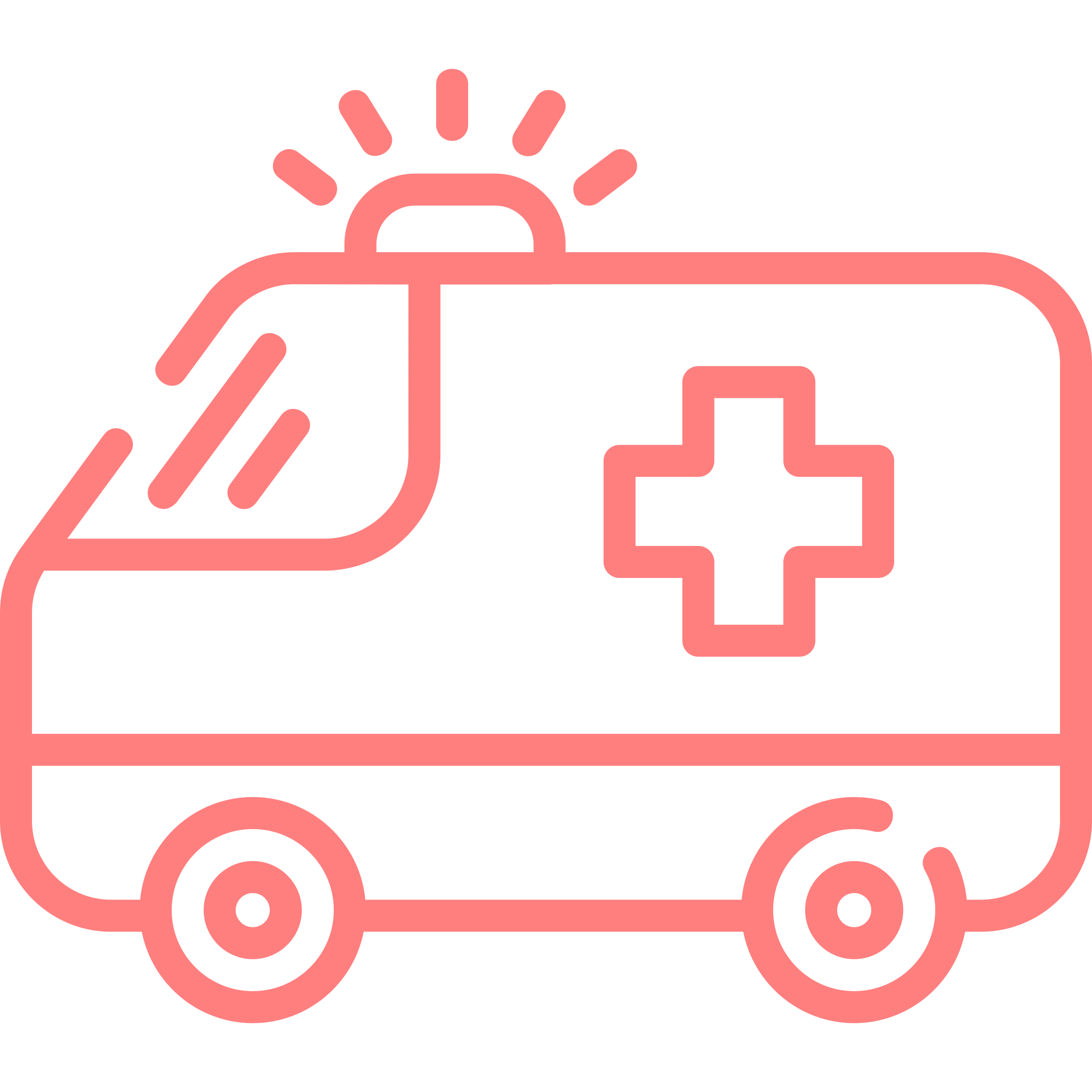 По данным учета Хабаровского краевого фонда обязательного медицинского страхования
26
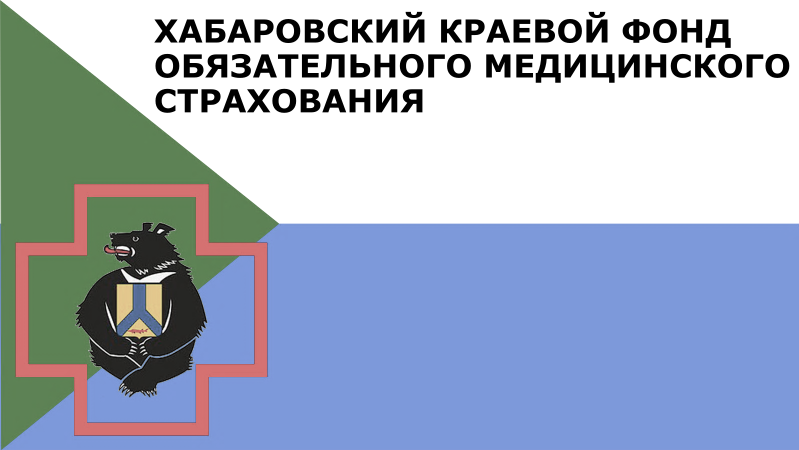 БЛАГОДАРЮ 
ЗА ВНИМАНИЕ
г. Хабаровск, июнь 2021 г.